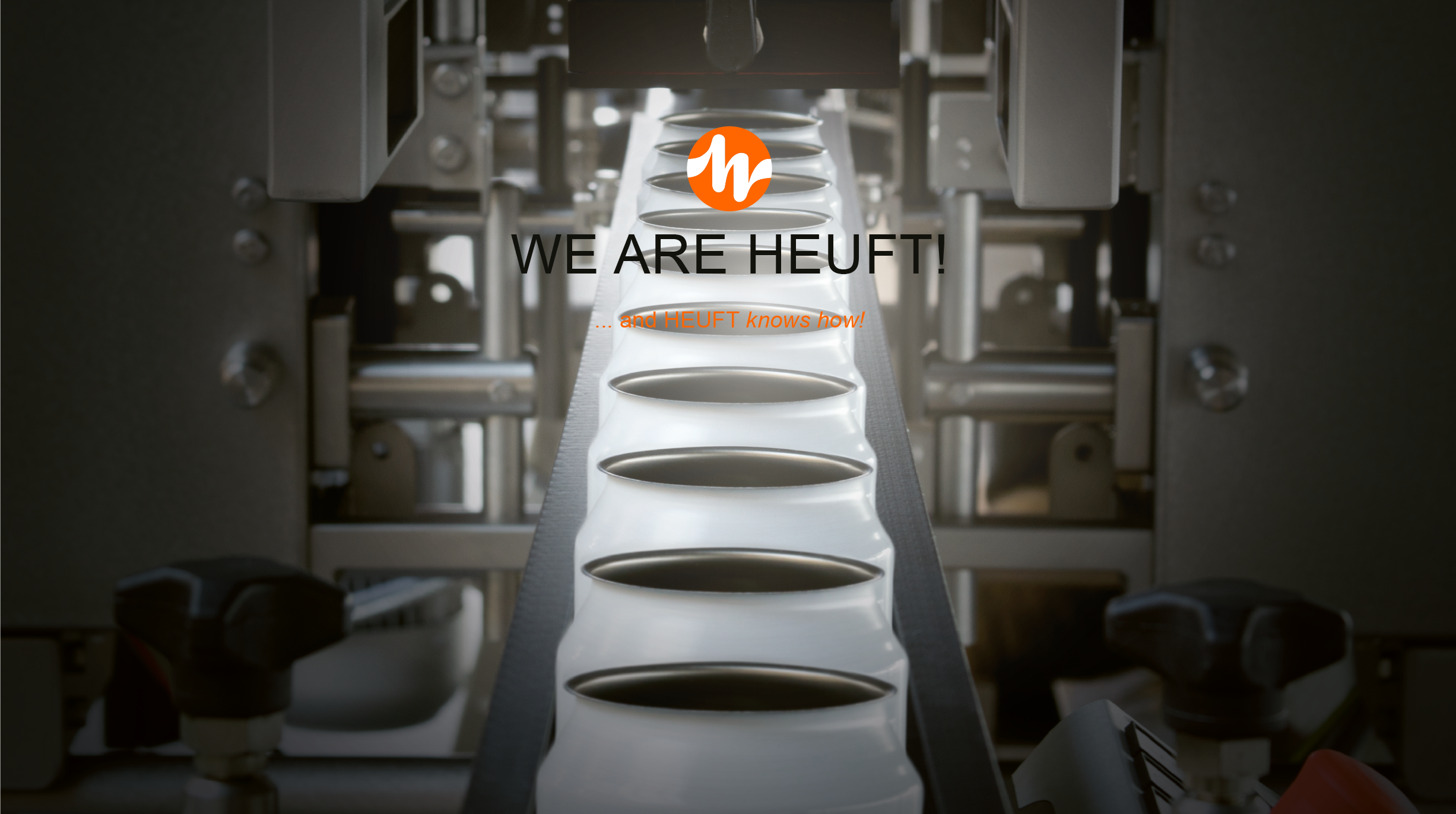 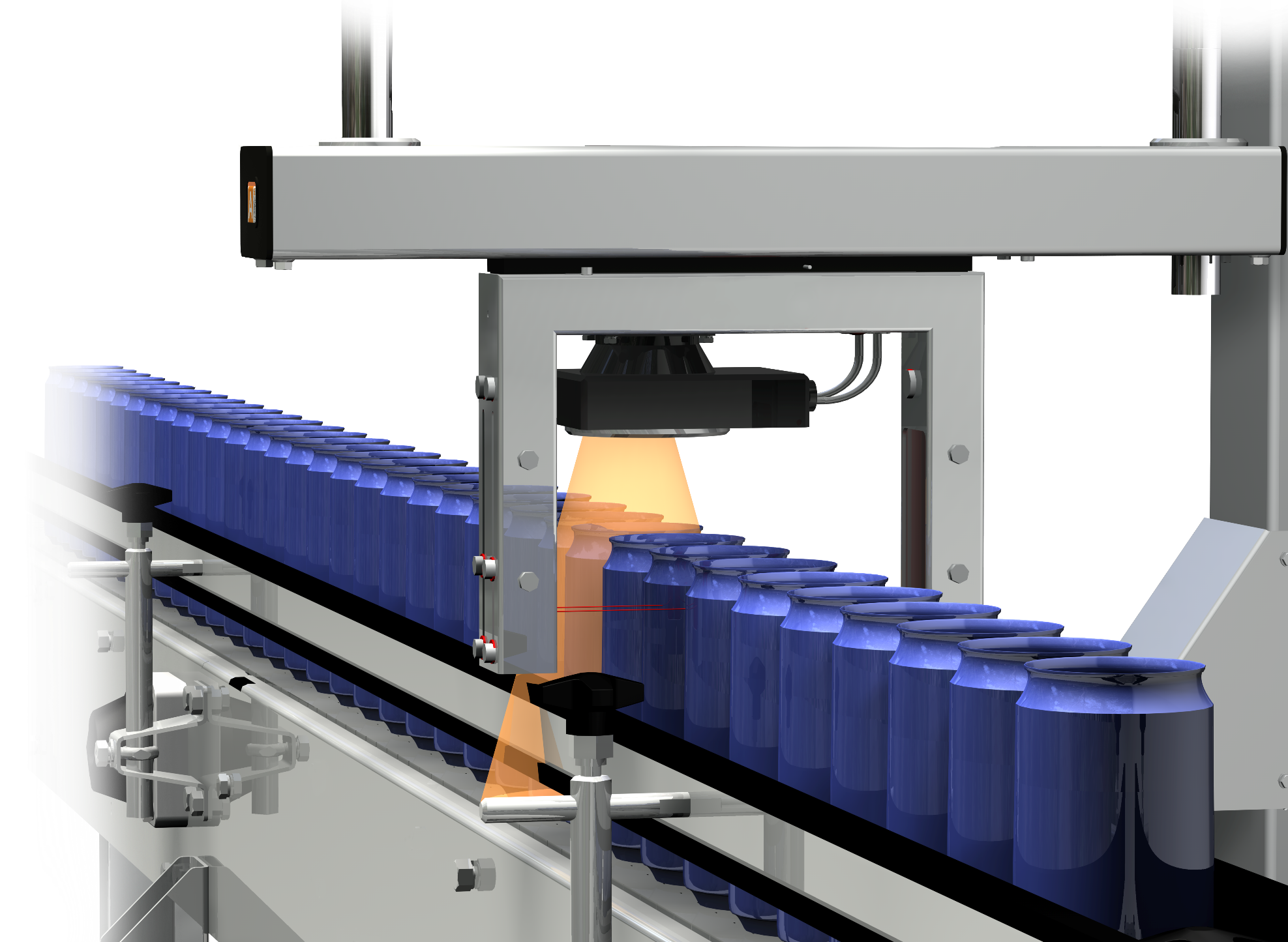 All-around solutions for the canning line
HEUFT CAN INSPECTION
CAN INSPECTION
Empty cans
Filled cans
foreign object detection with unique pulsed X-rays
Dirt / foreign objects
Dents
Flange integrity
Code inspection
Fill level check
Pressure- / leakage check
Code inspection
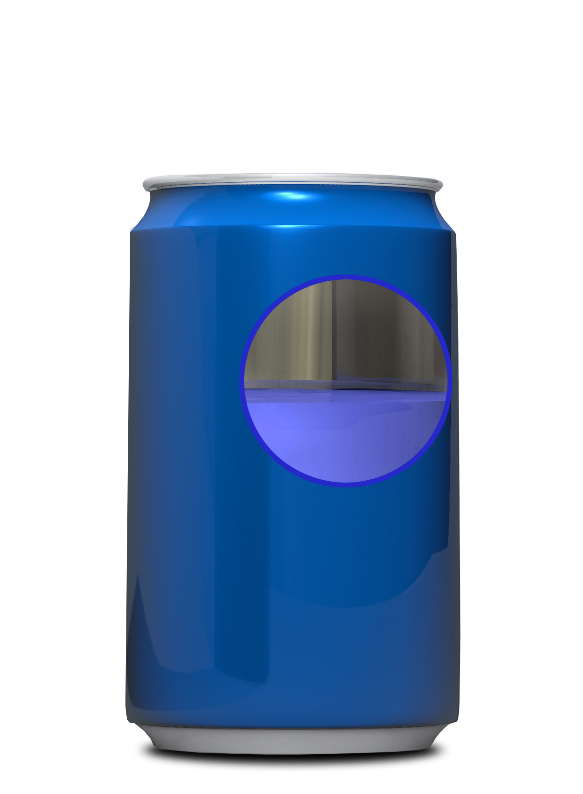 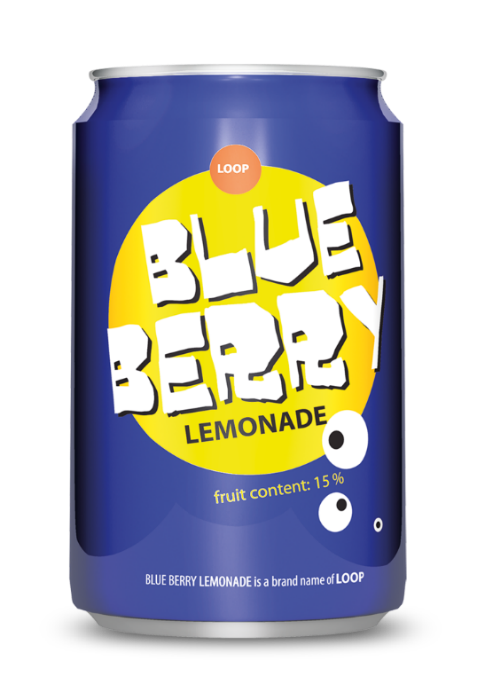 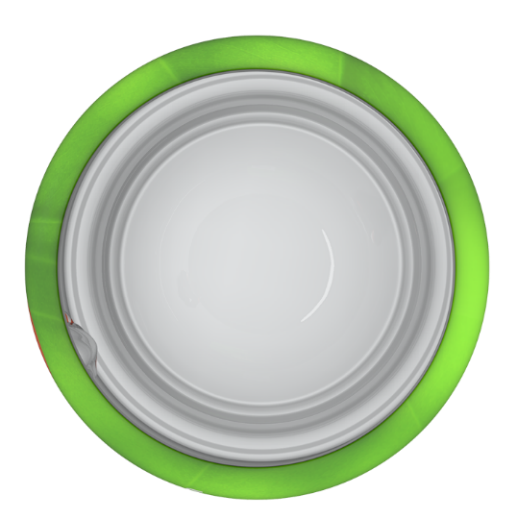 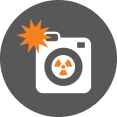 HEUFT solutions for the can filling line
EMPTY CAN INSPECTION
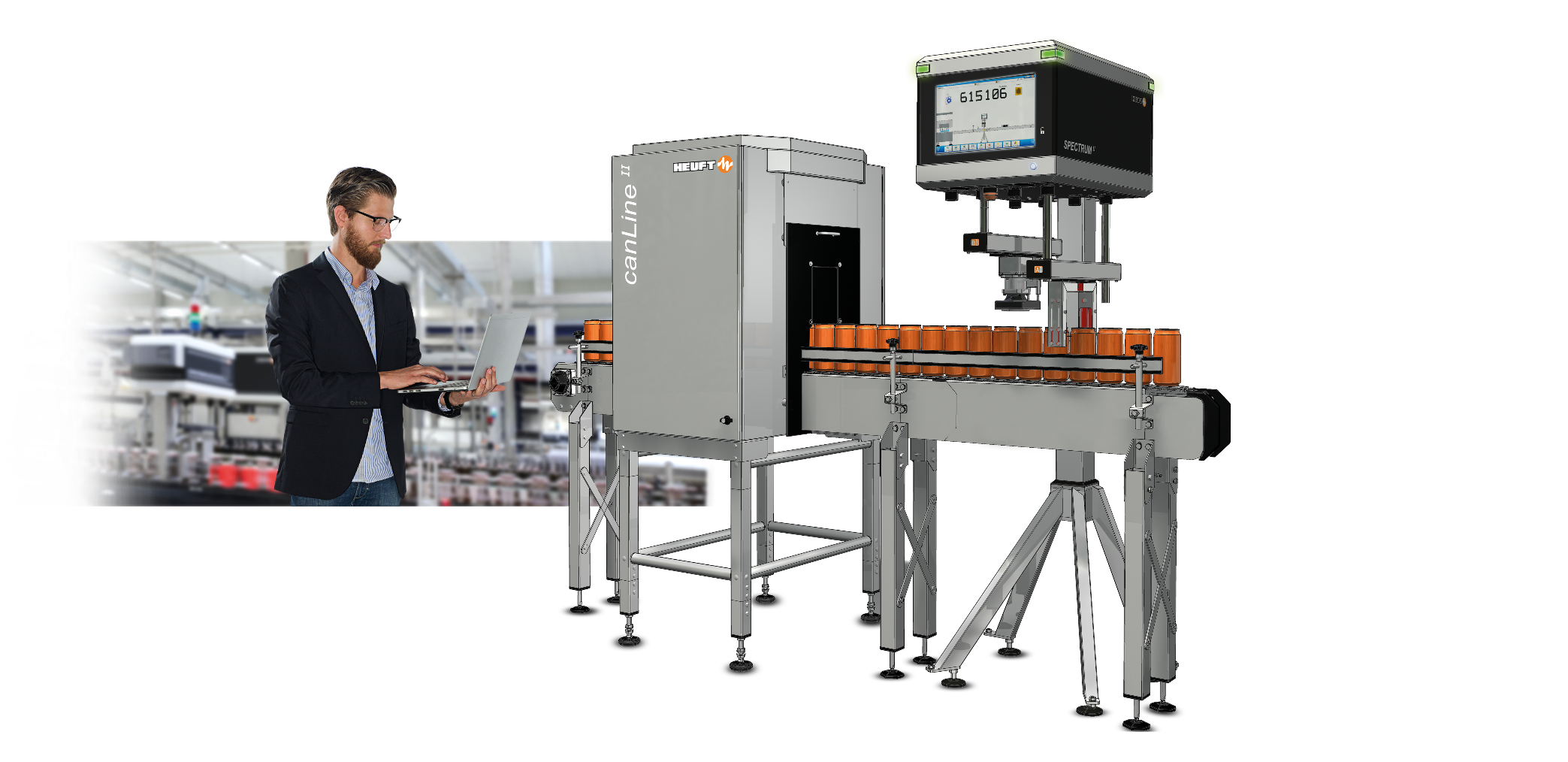 An empty can inspection based on the HEUFT SPECTRUM II for simply more product safety and productivity.
HEUFT canLine II
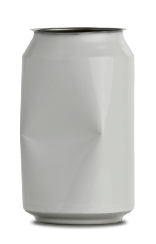 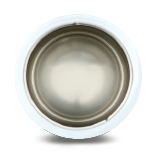 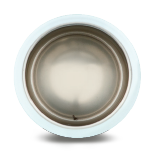 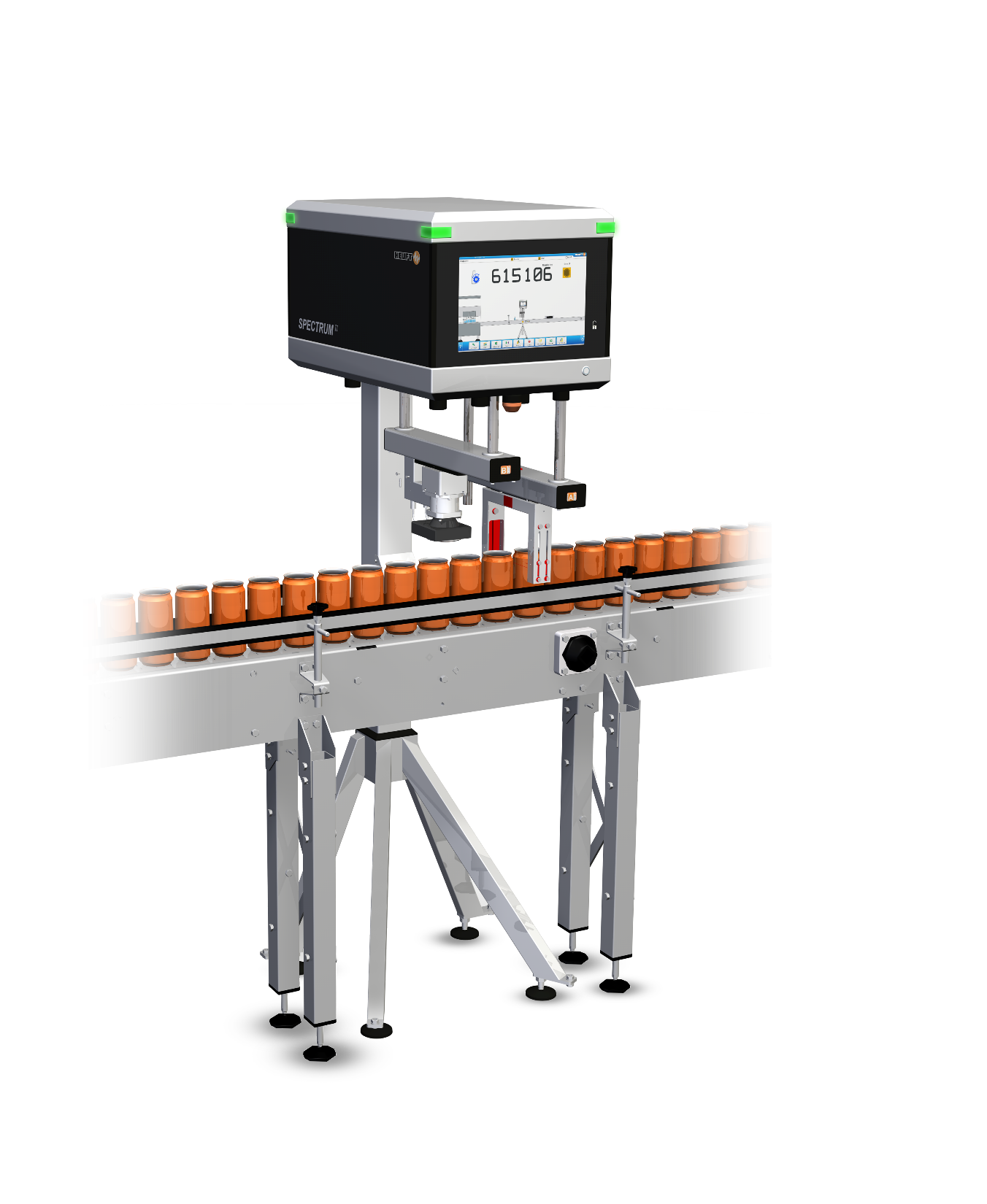 EMPTY CAN INSPECTION
The top-down camera has a slim casing. 
Your advantages: 
• improved inspection due 
   to improved illumination 
• saves space 


A top-down camera with a special LED illumination 
is used to take an evaluation picture of flange, base 
and inside of every can.
NEW
HEUFT canLine II – top-down camera
EMPTY CAN INSPECTION
Dents in the 
flanged edge
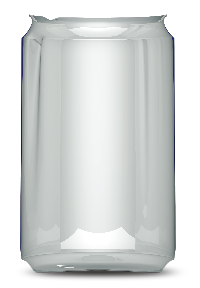 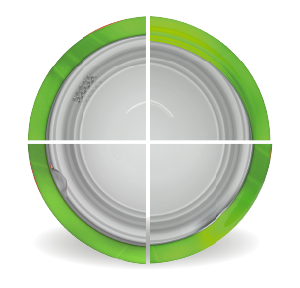 Ovality
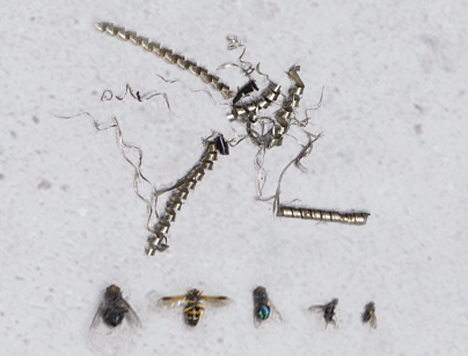 Foreign object
Dented inner wall
Dented inner wall
Indentation in the 
flanged edge
The HEUFT canLine II provides a gapless finish, inner sidewall and base inspection of empty cans. Deformation, dirt, foreign objects
as well as flange faults are detected reliably.
Foreign object
HEUFT canLine II – faults
EMPTY CAN INSPECTION
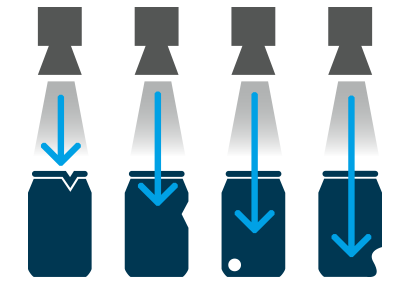 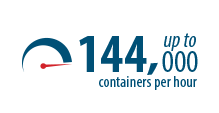 ONE MODULE FULL INSPECTION
A top-down camera with a special 
LED illumination is used to take an 
evaluation picture of flange, inside
and base of every can.

That way up to 144 000 cans per 
hour can be inspected.
HEUFT canLine II – empty can inspection
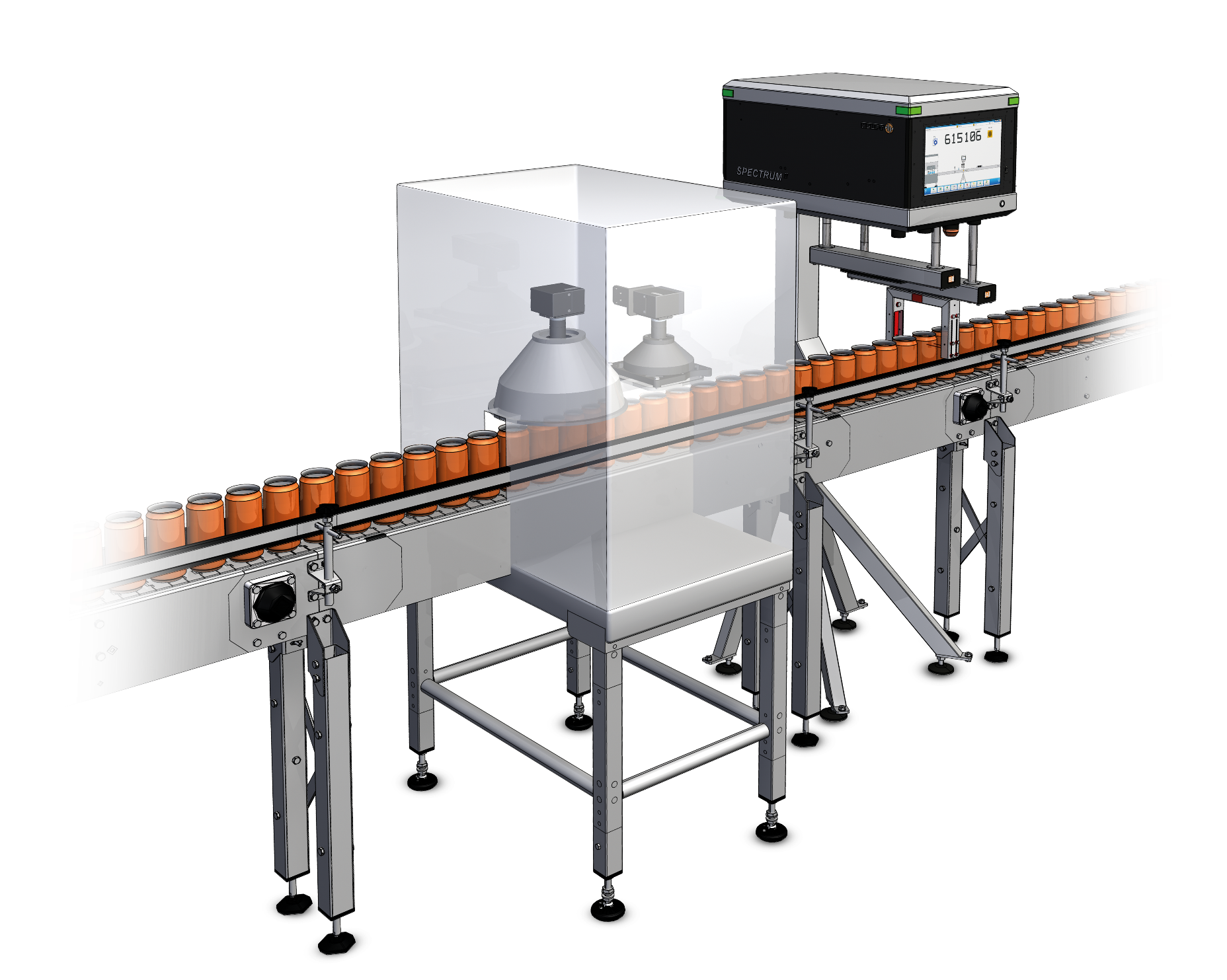 EMPTY CAN INSPECTION
NEW    HEUFT canLine II
A second camera with 8-fold optics improves the inspection below the shoulder.

Your advantages: 
• improved inspection ability
• can be selected as a option
The new approach –  detecting faults below the shoulder!
Material flaw
Projection on the 
flanged edge
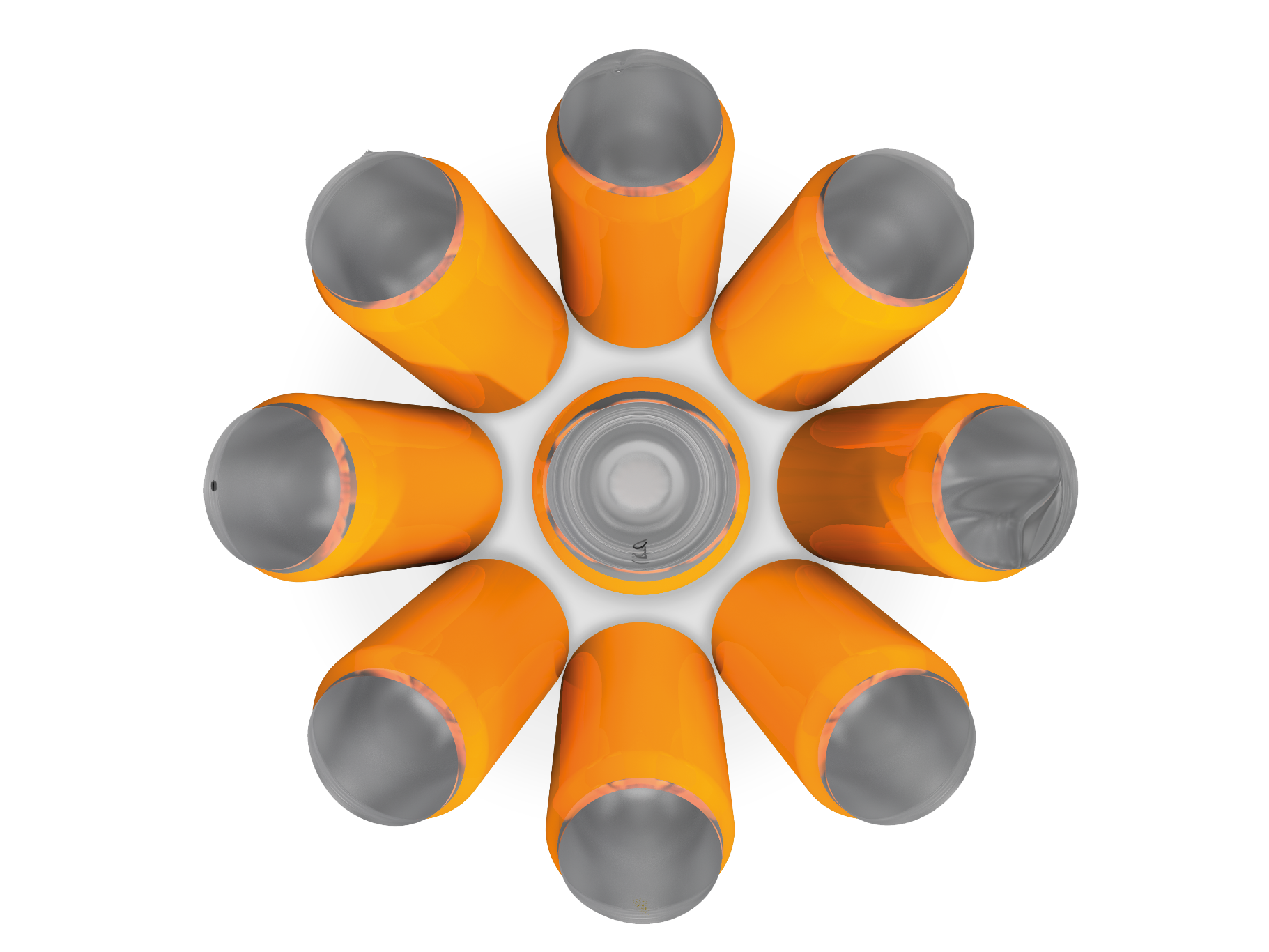 EMPTY CAN INSPECTION
Dents in the 
flanged edge
Oval distortion 
of the finish
Particle
Dented inner wall
Foreign object
Residual oil
Detecting faults
EMPTY CAN INSPECTION
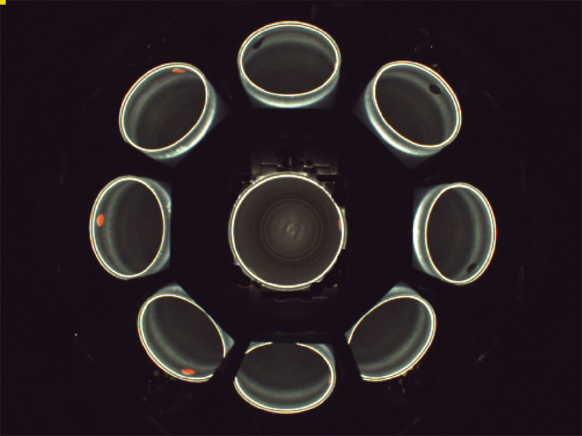 Evaluation picture
HEUFT canLine II – detecting faults
EMPTY CAN INSPECTION
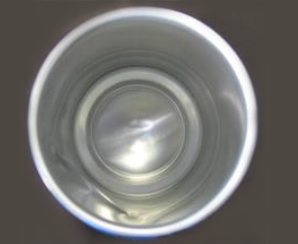 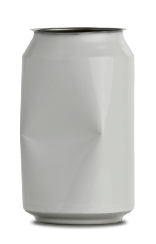 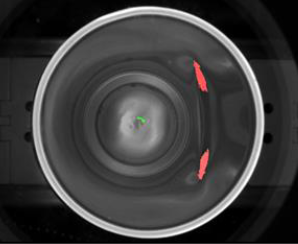 The evaluation software searches for
structures on the inside of the can. Good
structures are taught in during 
commissioning. Structures like
dents are evaluated as faulty structures
and marked in red in the
evaluation picture.
Evaluation picture
HEUFT canLine II – detecting deformations
EMPTY CAN INSPECTION
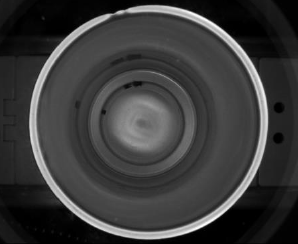 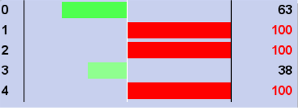 Evaluation diagram
The software searches for objects in the can
using the evaluation.
Objects representing foreign objects are
marked in red.

In the example on the left the evaluation
diagram shows, that the software distinguishes 
between the real foreign objects (red) and the 
reflections of the dirt in the can sidewall (green).
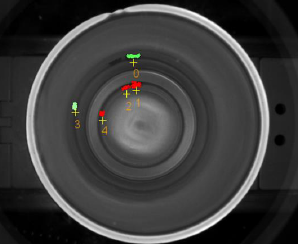 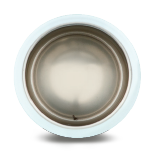 Evaluation picture
HEUFT canLine II – detecting dirt and foreign objects
EMPTY CAN INSPECTION
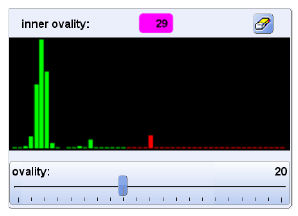 The evaluation software scans the circular structure of the flange to find deviations. 
They are market with a red arrow if the deviations exceed a threshold.

Additionally the ovality of the flange is 
checked. The can is detected as faulty if it deviates too much from the average and exceeds a threshold.
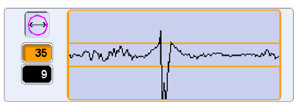 Evaluation diagram
Evaluation diagram
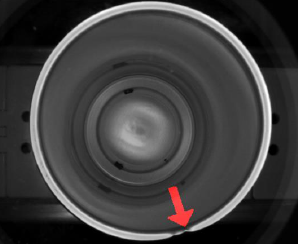 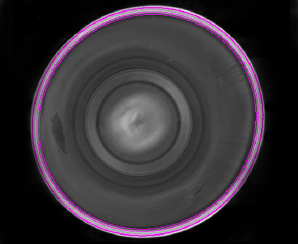 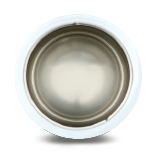 Evaluation picture
Evaluation picture
HEUFT canLine II – checking the flange
Detection       accuracy
Detection of
Ovality
+/- 1 mm
Faults in the flange
1 x 1 mm
Faults on the base
2 x 2 mm
Dents in the sidewall
app. 3 mm
Dirt on the inner sidewall
app. 2 x 2 x 2 mm
False rejection rate < 0.05 %
EMPTY CAN INSPECTION
Can areas:
A: flange
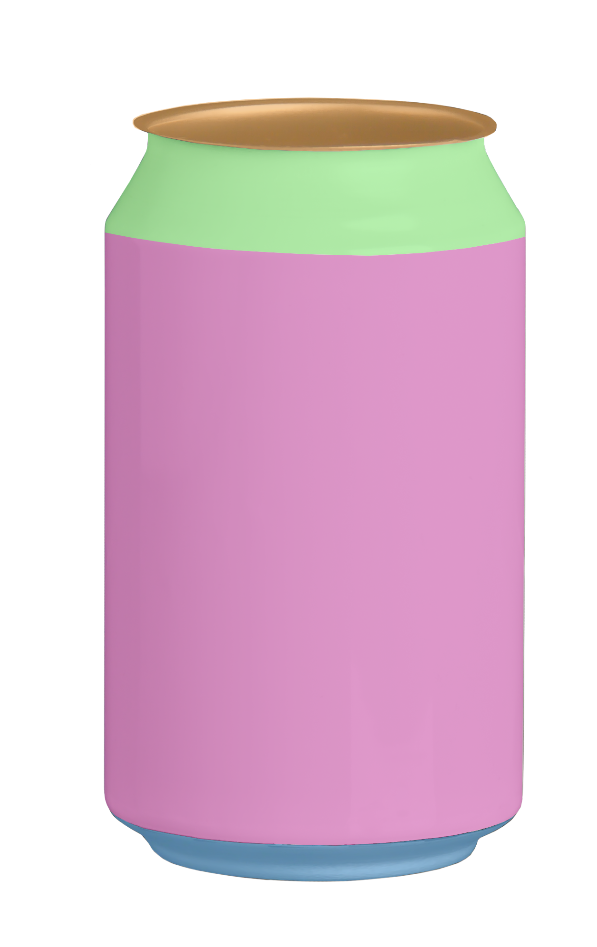 Original Gerätebild
B: shoulder
Inspektionsbereiche
C: sidewall
D: base
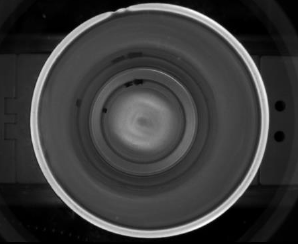 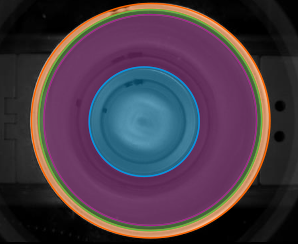 Original device image
Inspection areas
Dividing the can into different areas
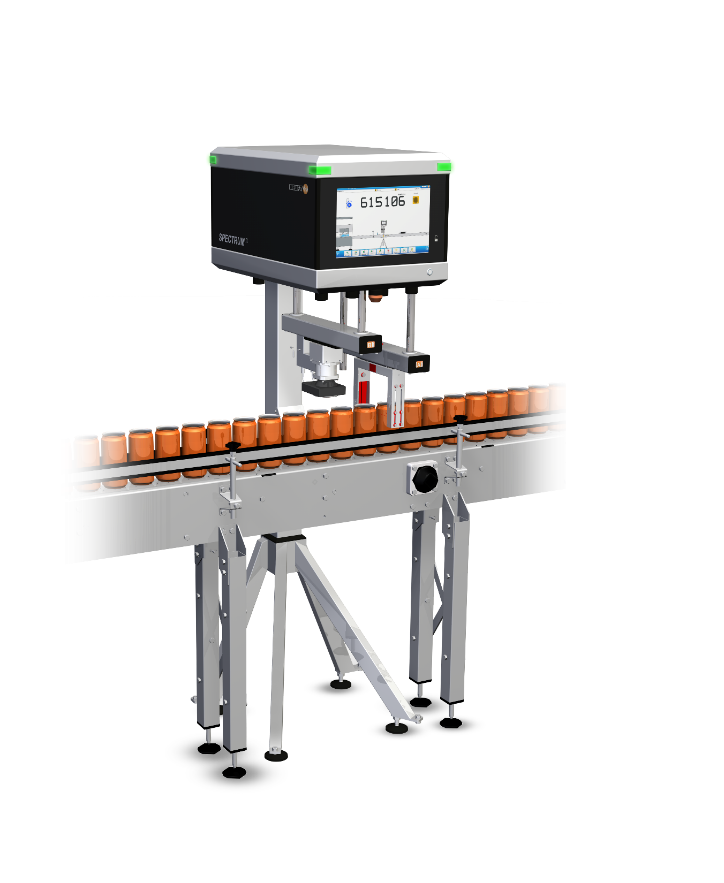 EMPTY CAN INSPECTION
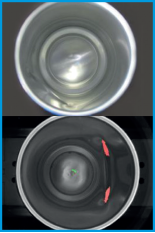 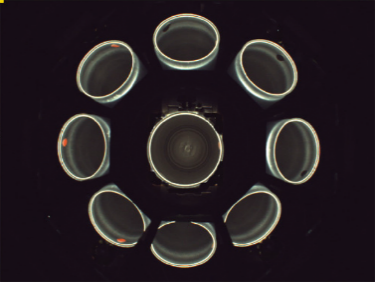 top-down camera
inner shoulder
inspection
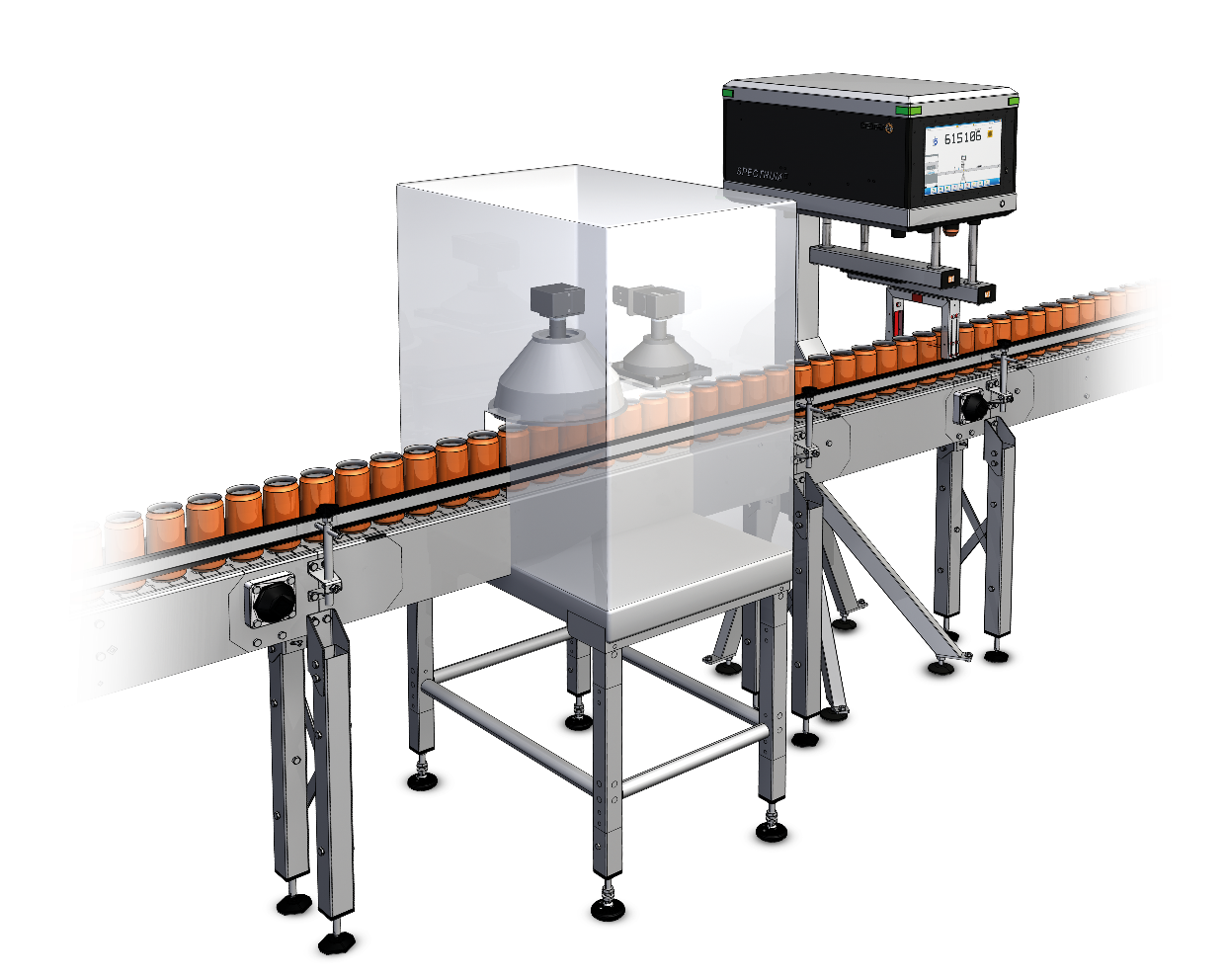 top-down camera 
at the terminal
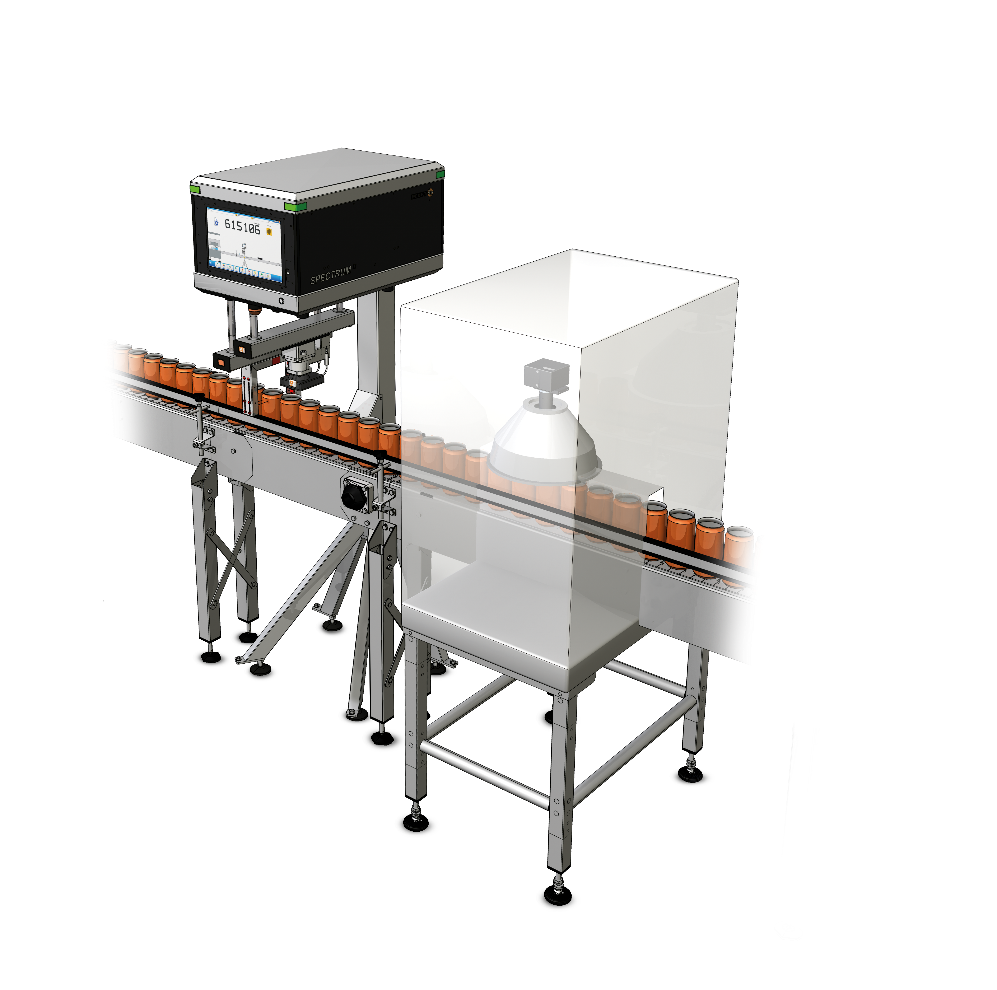 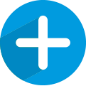 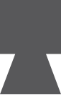 inner shoulder
inspection
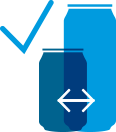 flexibly positionable
top-down camera
HEUFT canLine II – structure modules
Periphery
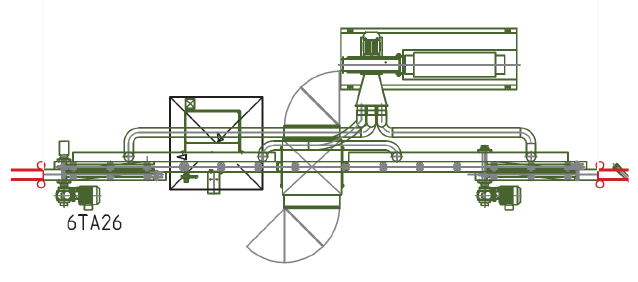 The reliable rejection of all the faulty cans from the production flow is carried out by the HEUFT pusher. 
Additionally a vacuum conveyor can be installed and provided by HEUFT 
to ensure the stable and reliable transport of the empty cans.
FULL CAN INSPECTION
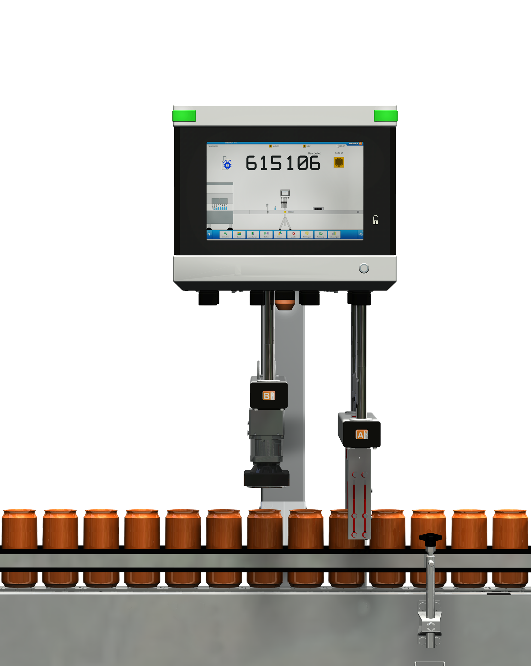 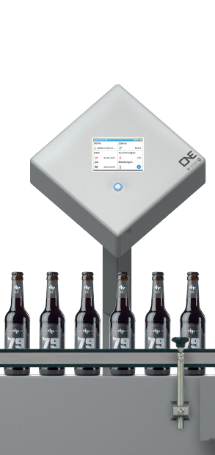 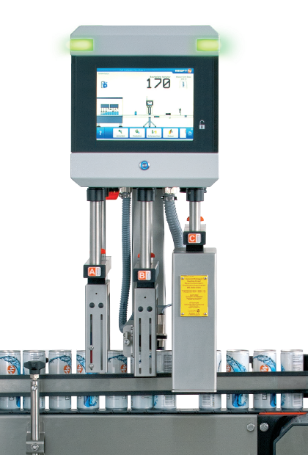 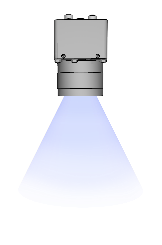 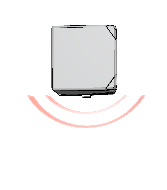 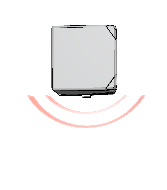 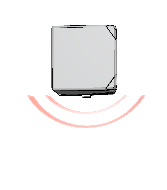 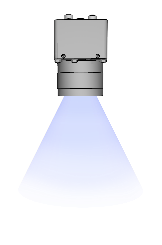 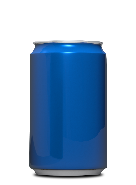 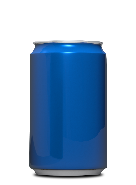 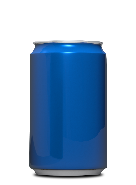 HEUFT SPECTRUM II VX
HEUFT ONE
HEUFT PRIME
Different solutions for a full can inspection depending on the requirements
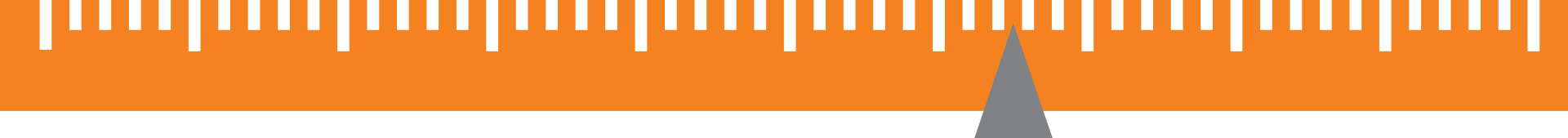 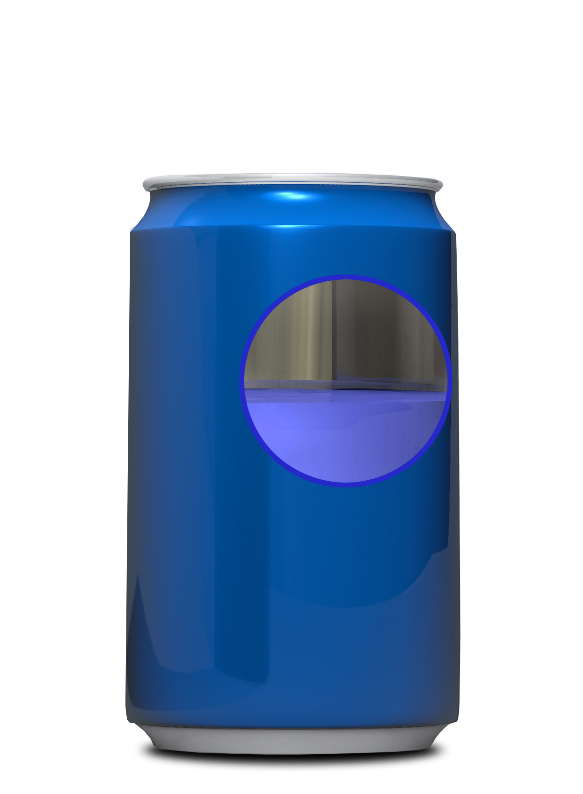 Fill level inspection
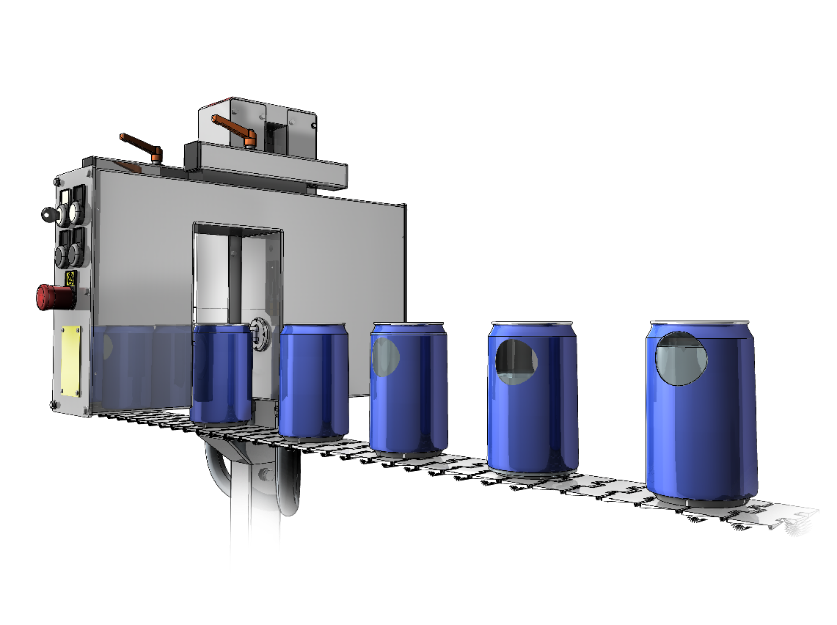 FILL LEVEL INSPECTION
good fill level
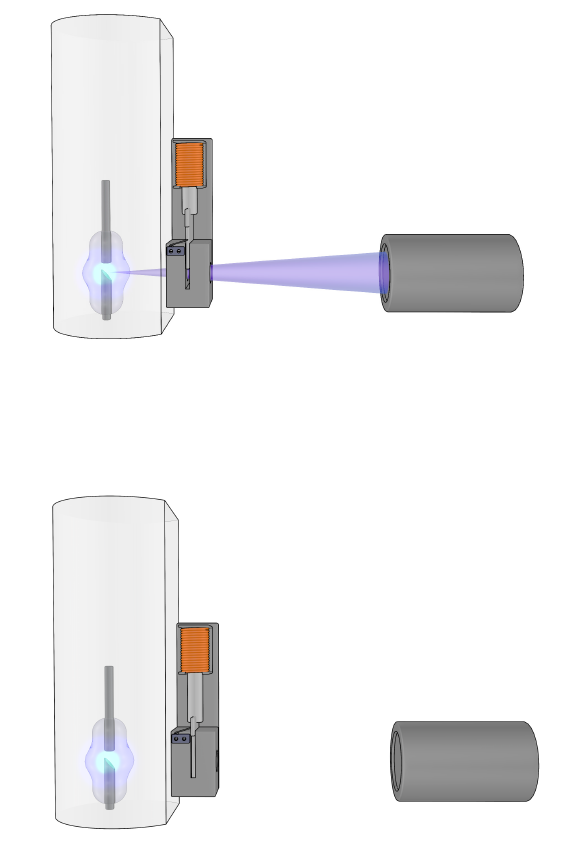 underfill
overfill
Lead shutter open
Lead shutter closed
HEUFT X-ray fill level inspection
FILL LEVEL INSPECTION
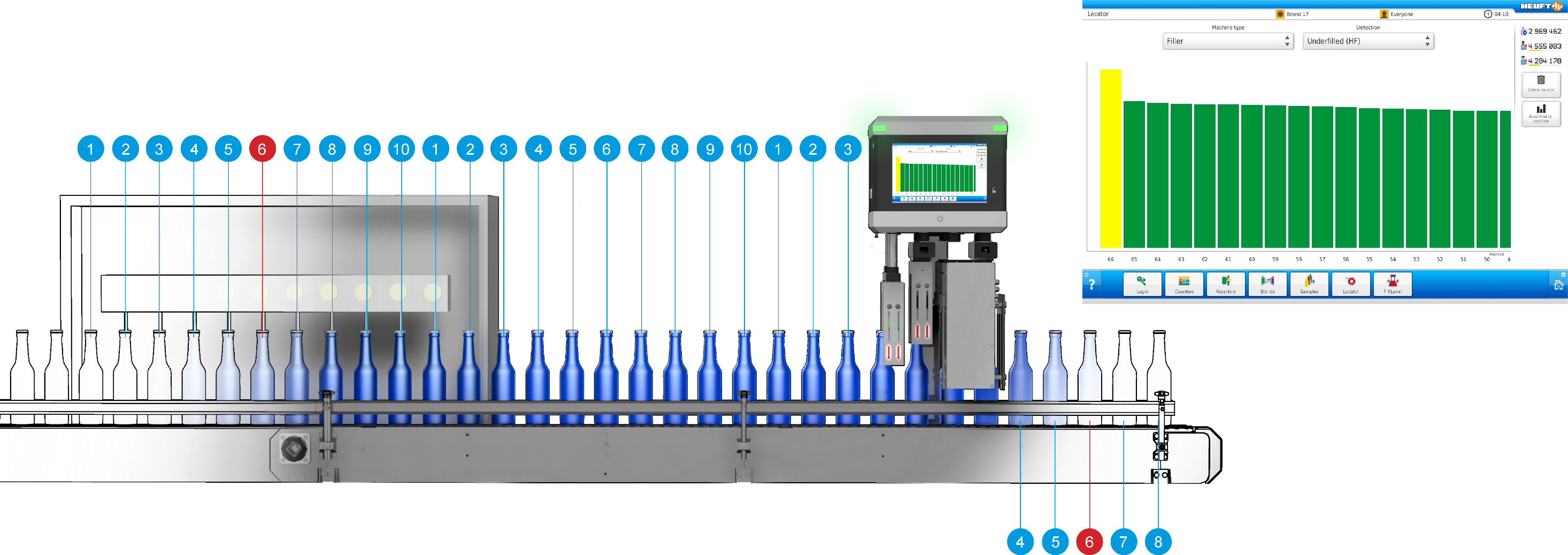 Locator
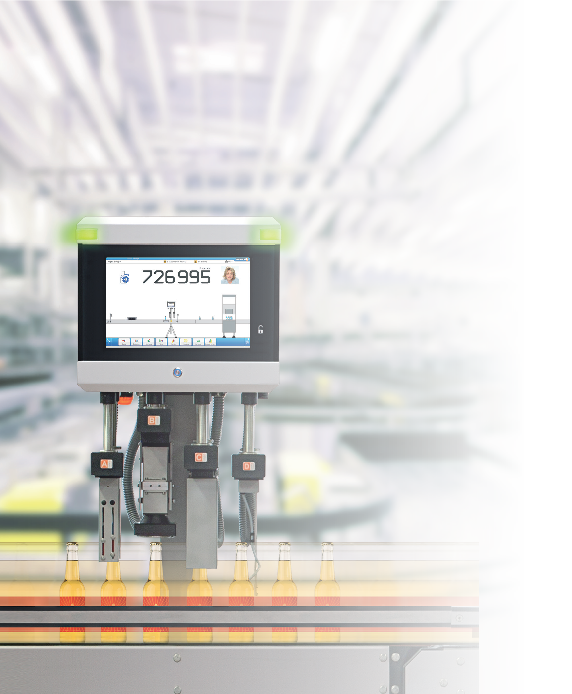 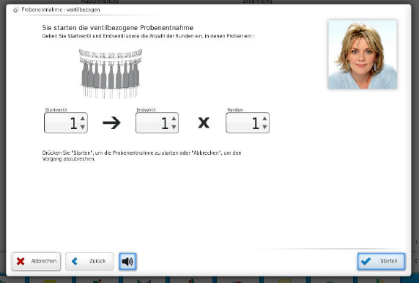 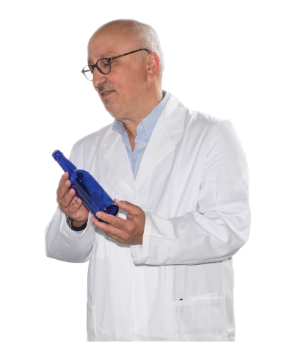 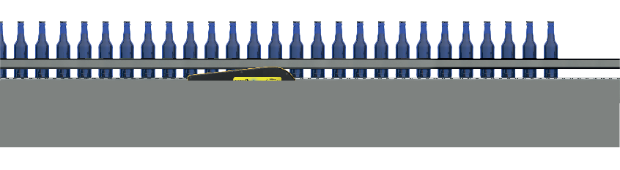 Sampling
FULL CAN INSPECTION
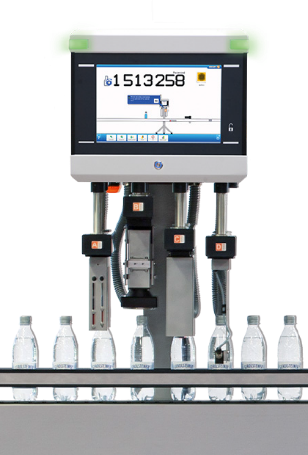 HEUFT SPECTRUM II VX
                     Maximum output 			140,000 cont/h
		Vertical adjustment devices 			4+
		Automatic vertical adjustment 			✓
		Machine connection 				✓
		Sensor cameras 				5
		Additional inspection casing 			✓
		Rejectors 					3+
		HEUFT NaVi assistance systems 			✓
		HEUFT checkPoints 				✓
FULL CAN INSPECTION
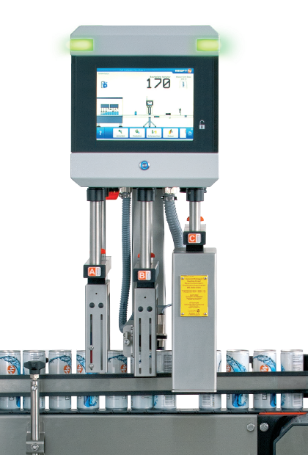 HEUFT PRIME
                             Maximum output 			99,000 cont/h
		Vertical adjustment devices 			3+
		Automatic vertical adjustment 		        optional
		Machine connection 				✓
		Sensor cameras 				2
	              Rejectors 					1
	              HEUFT NaVi assistance systems 			✓
	              HEUFT checkPoints 				✓
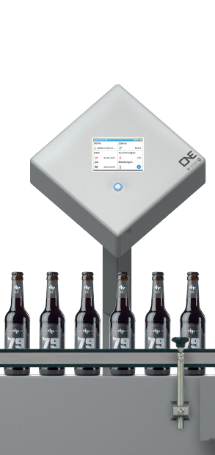 FULL CAN INSPECTION
HEUFT ONE
                             Maximum output 			72,000 cont/h
		 Vertical adjustment devices 			2
		 Sensor cameras 				1
		 Additional inspection casing 			✓
		 Rejectors 					1
FILLMANAGEMENT
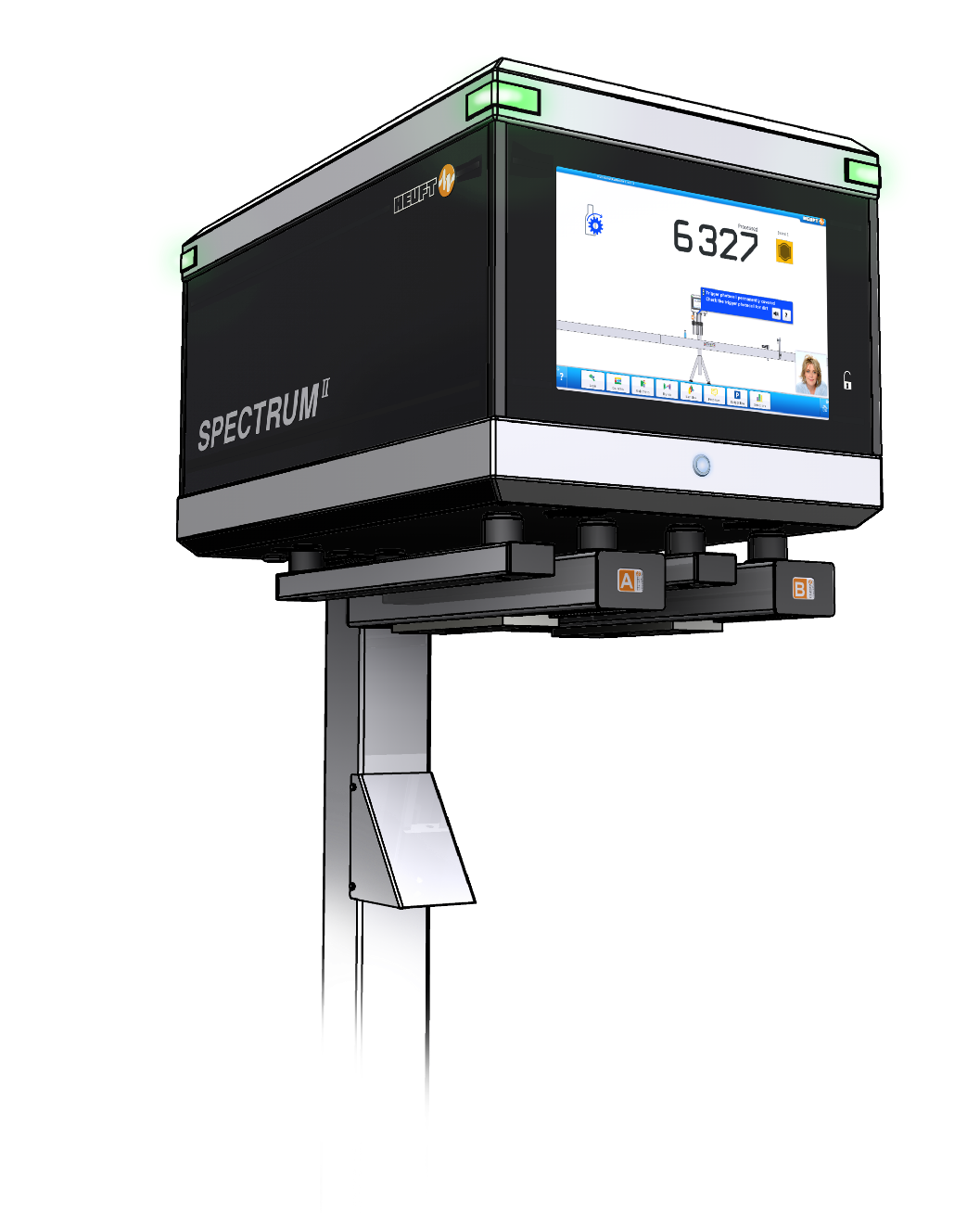 Maximum of 4
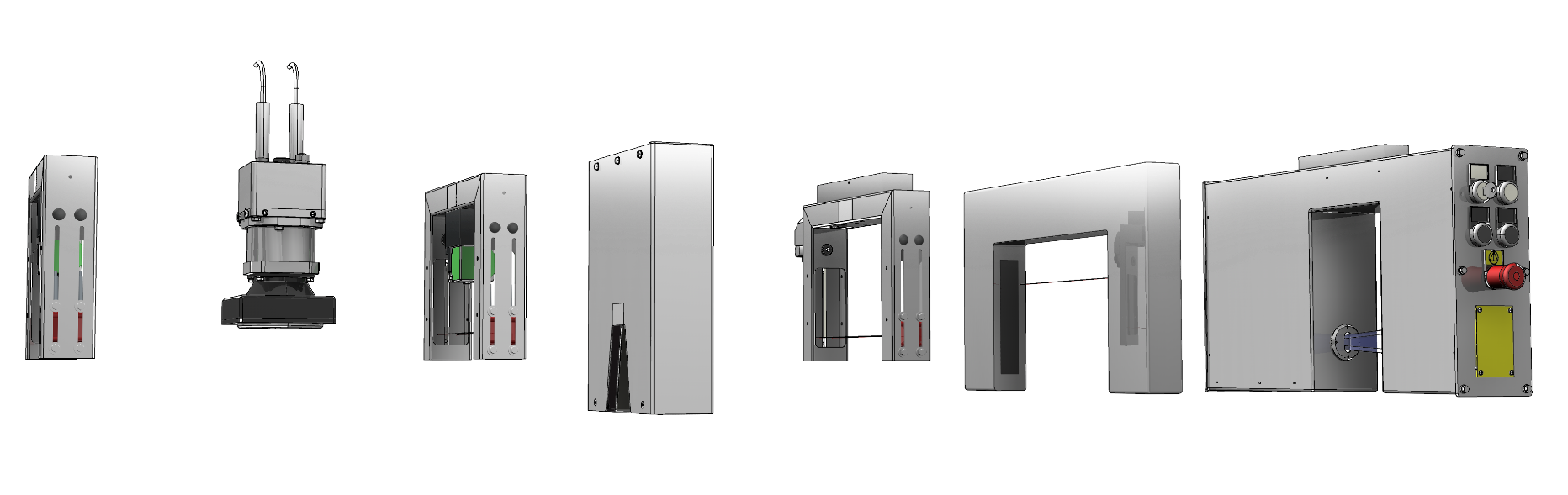 HEUFT SPECTRUM II VX
Modular detection solutions!
FULL CONTAINER CHECK
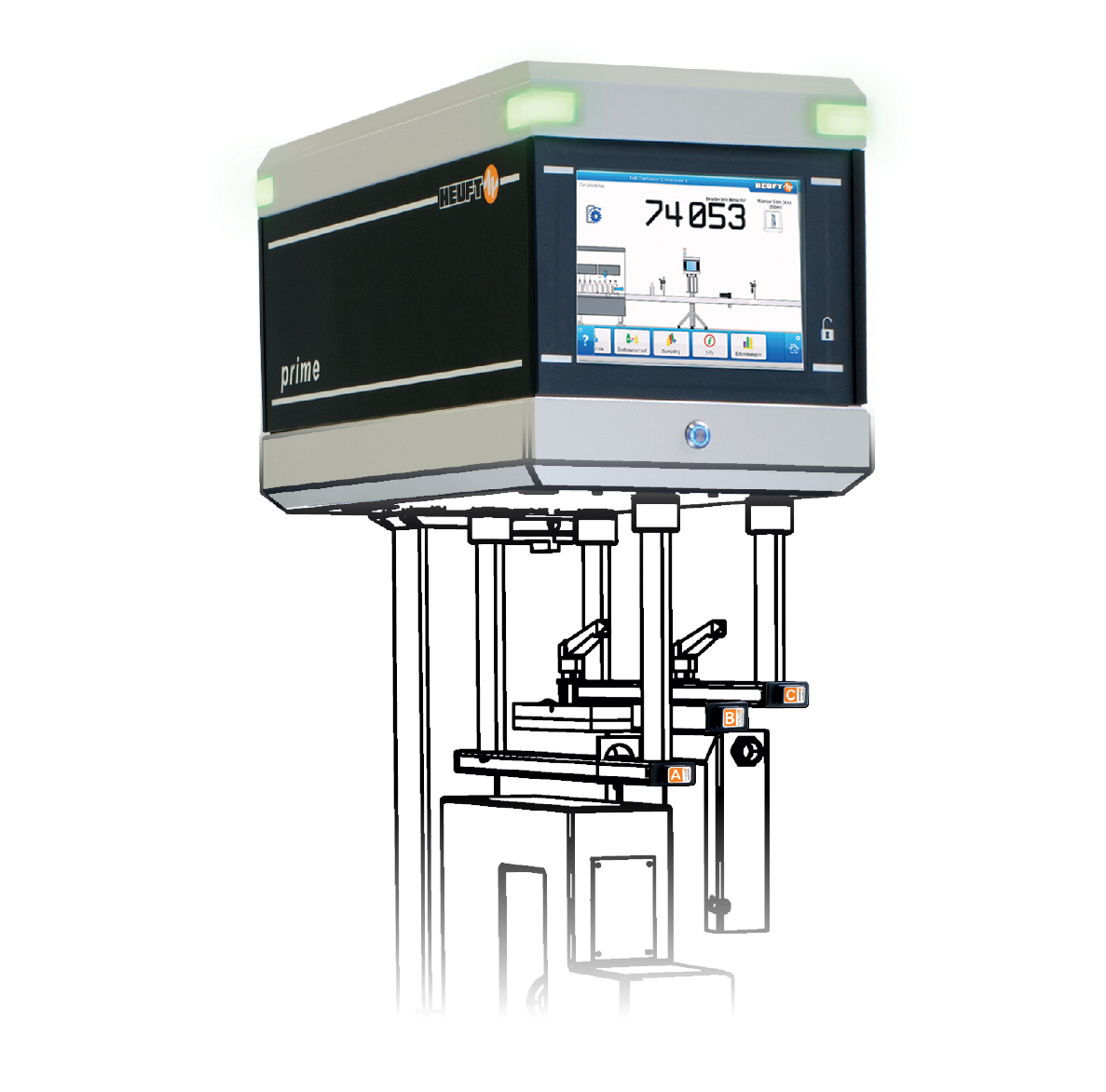 Maximum of 3
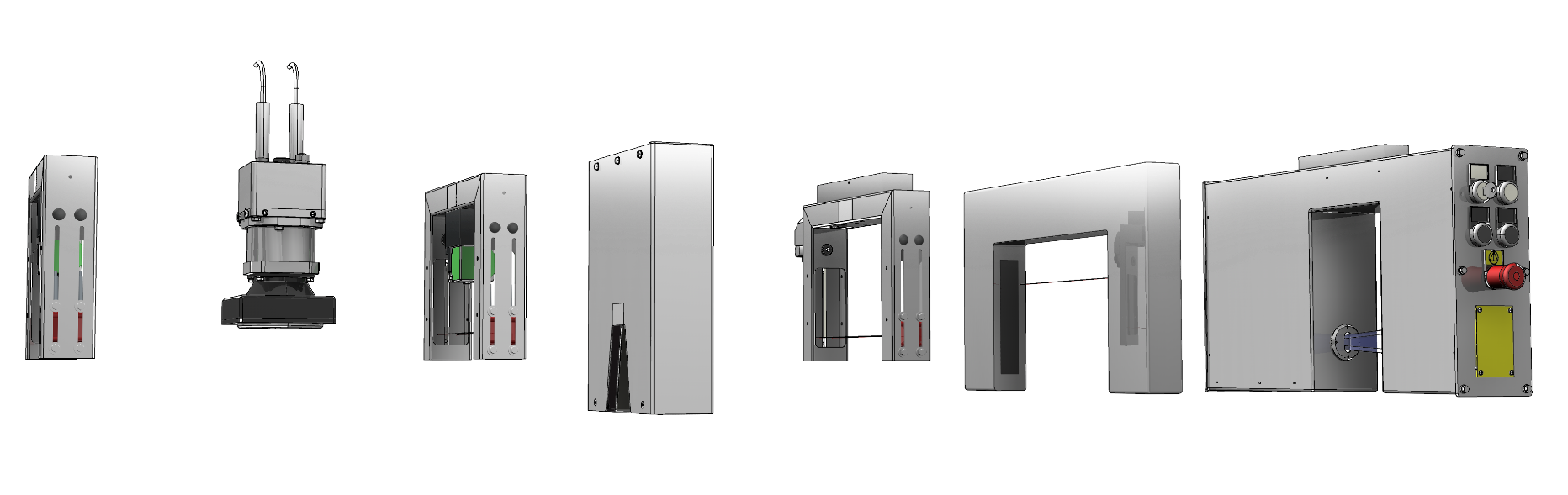 HEUFT PRIME
Modular detection solutions!
FULL CONTAINER CHECK
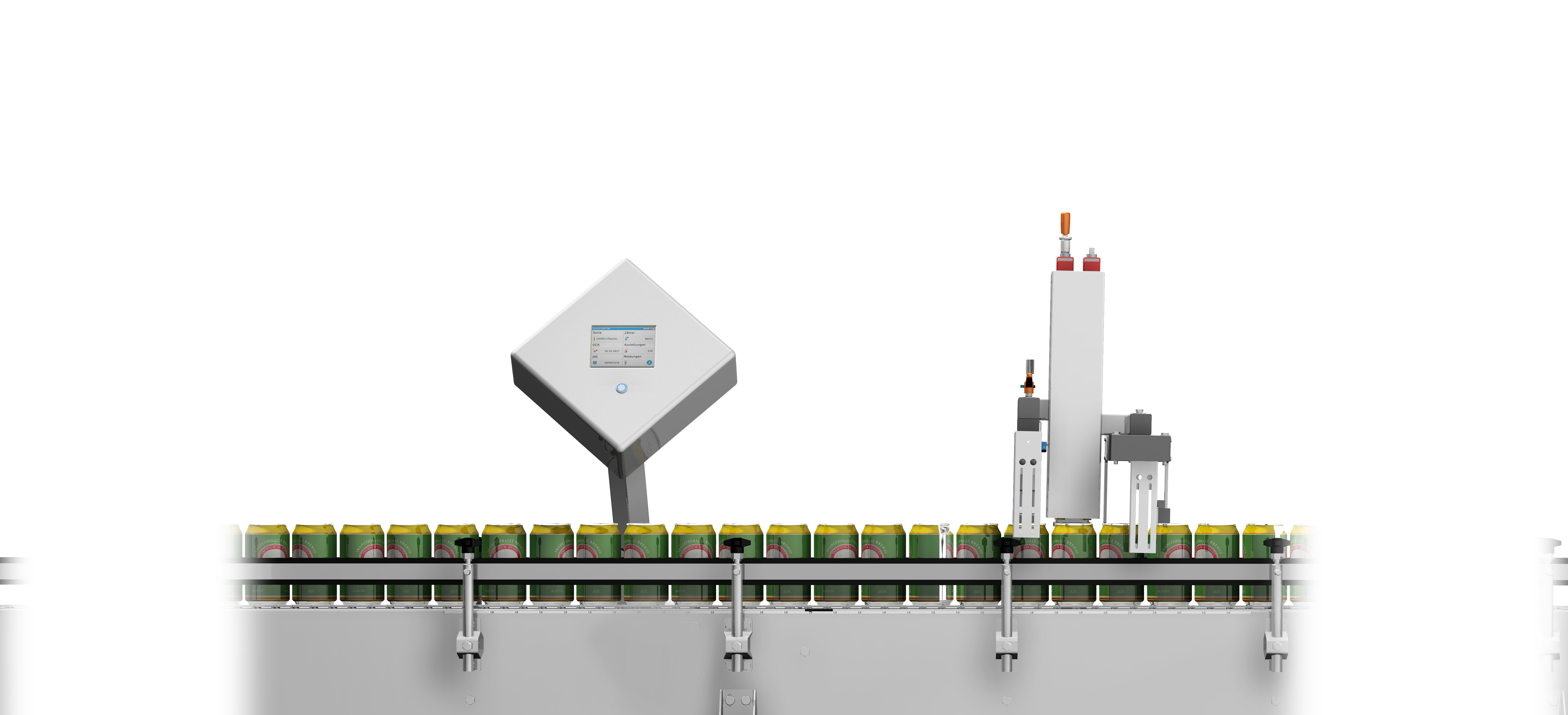 Intelligent inspection modules
• fill level detection – HF (+ foam)
• fill level detection – X-rays
• camera inspection
Main trigger
• closure detection (inductive / optical / excessive height)
• pressure check (inductive / cans)
HEUFT ONE
Modular and flexible: combining intelligent inspection modules simply.
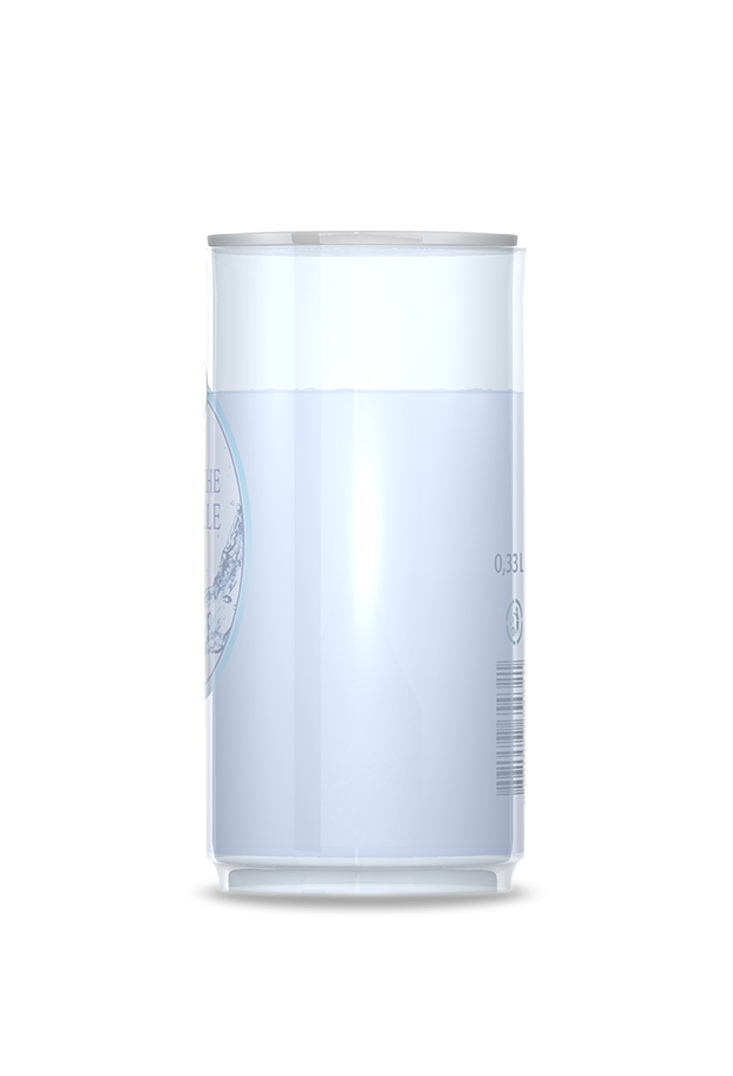 Pressure and   leakage check
CLOSURE DETECTION
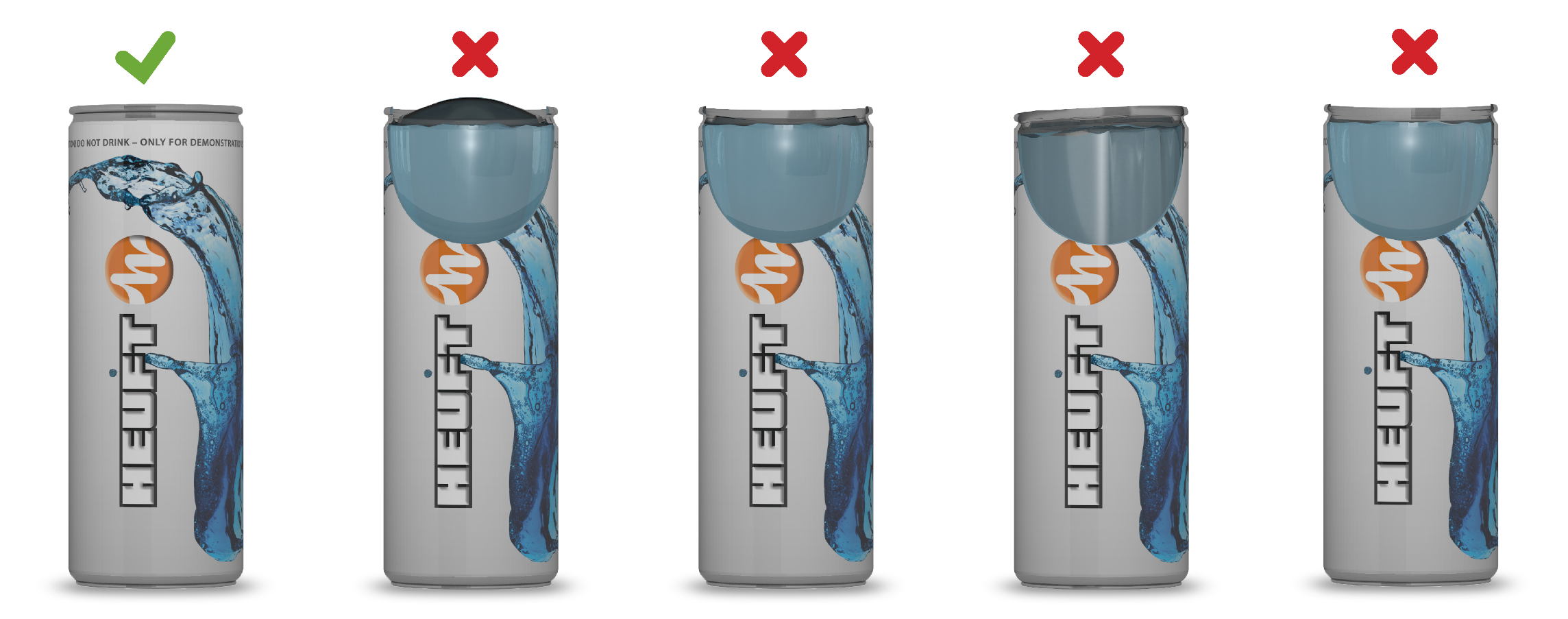 container with excessive internal pressure
container with insufficient internal pressure
closure too high
unsealed container
Inductive pressure check: ensuring the perfect can closure.
LEAKAGE CHECK
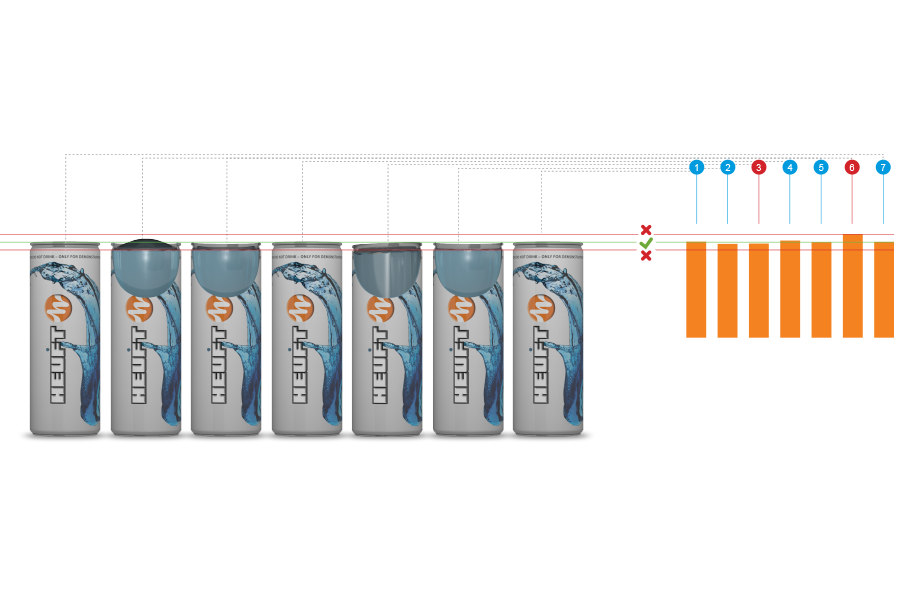 The pressure analysis converts the measured values determined by the "closure detection – pressure" into a unit of measurement. The results are shown graphically as diagrams on the display.
Quantifying – pressure analysis
Code verification
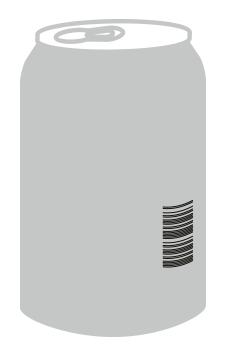 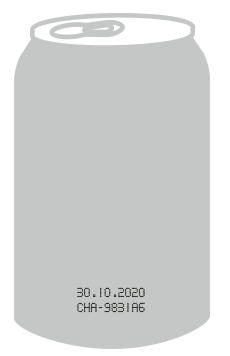 Bar code reading
Code presence
FOREIGN OBJECT INSPECTION
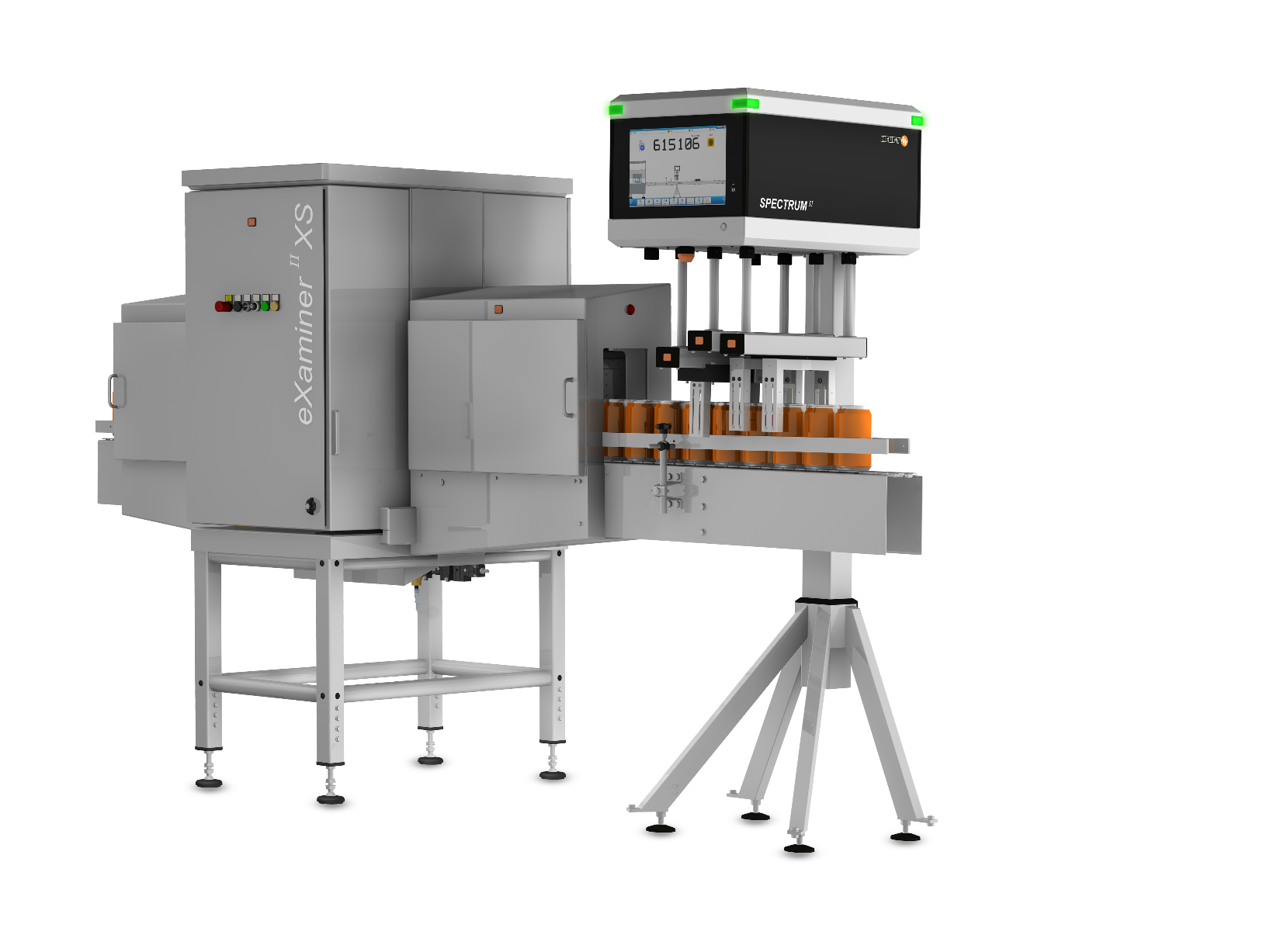 Space-saving end of line X-ray system of the new        generation for a full coverage sidewall inspection.
HEUFT eXaminer II XS
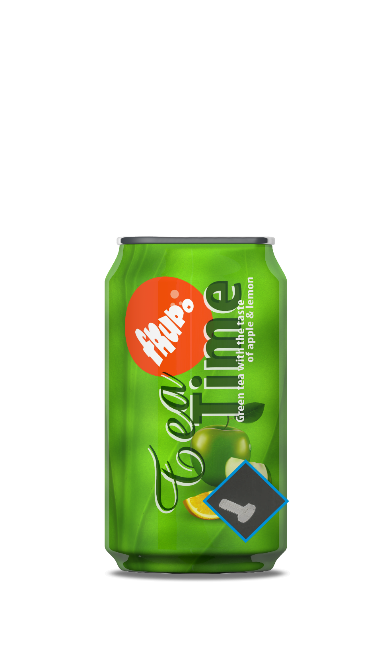 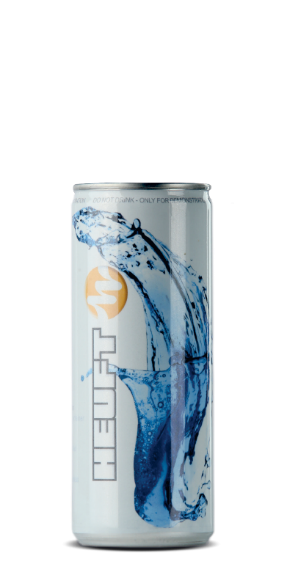 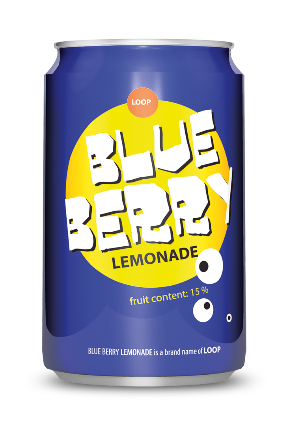 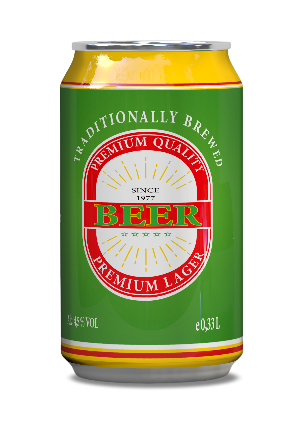 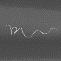 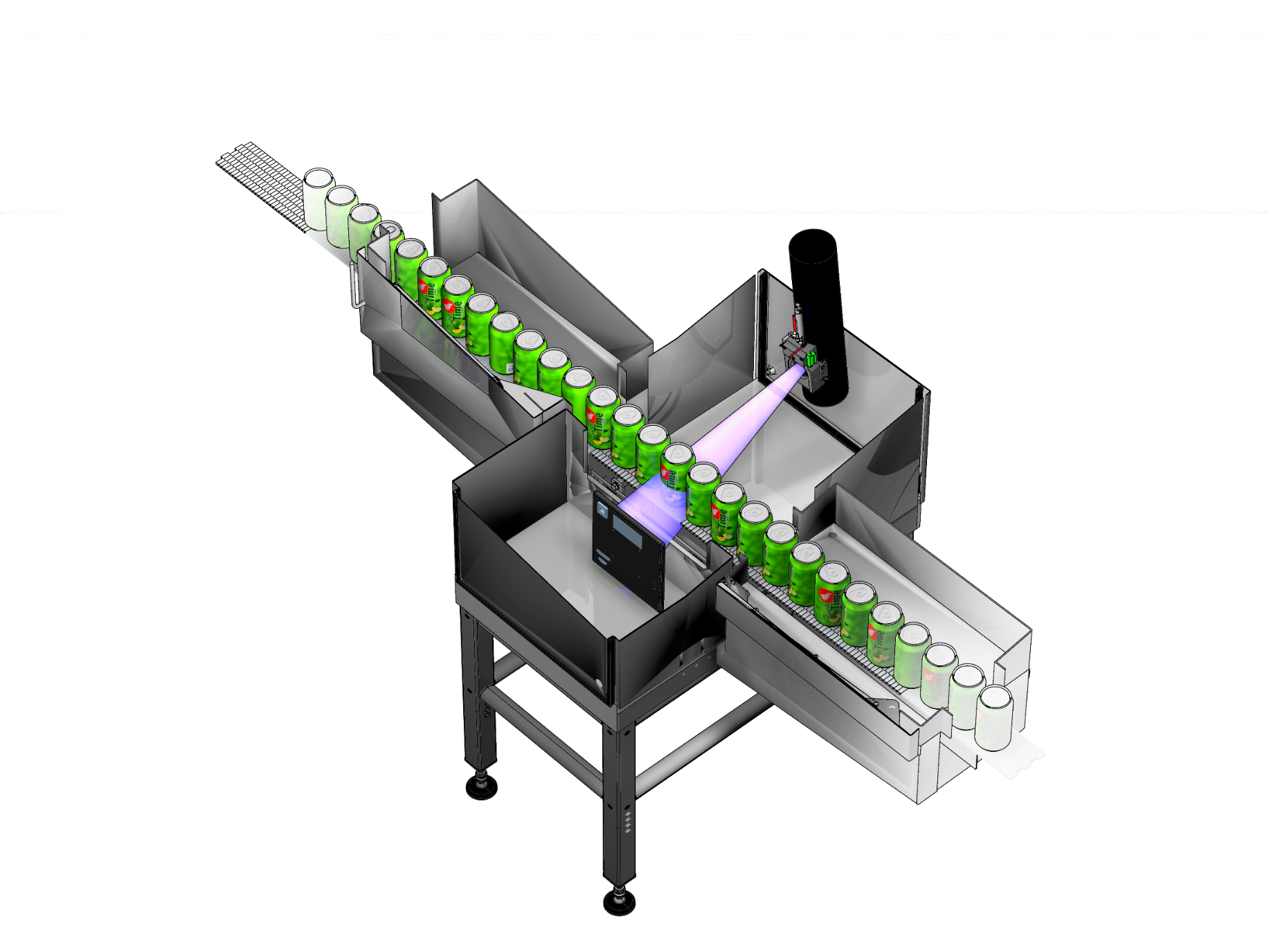 FOREIGN OBJECT INSPECTION
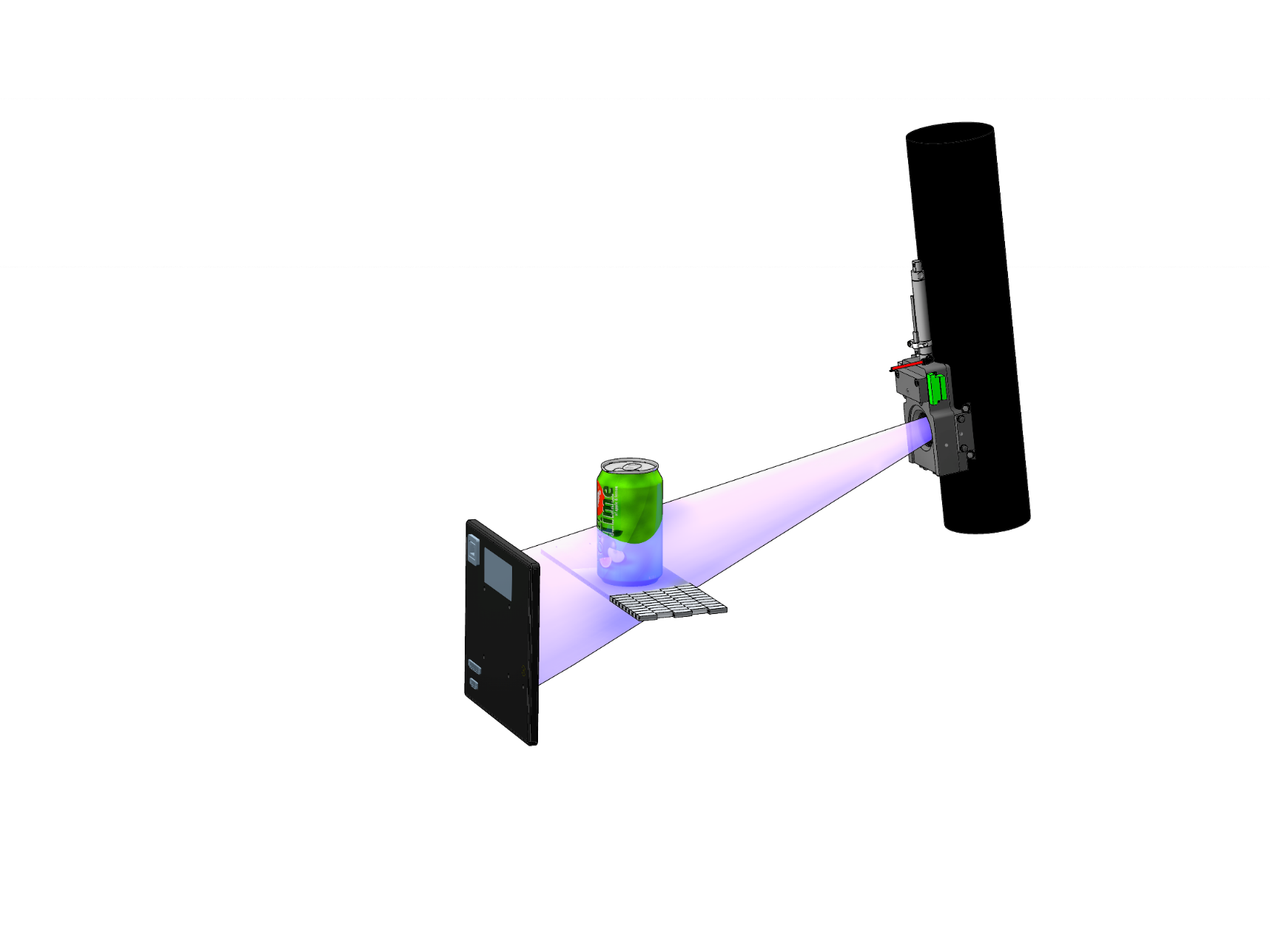 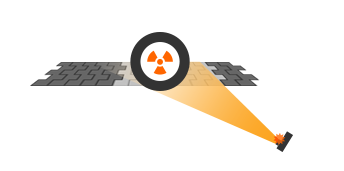 special chain
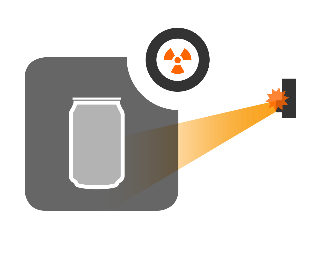 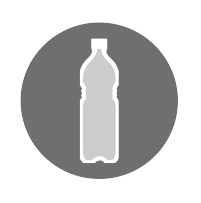 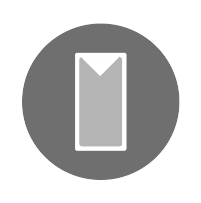 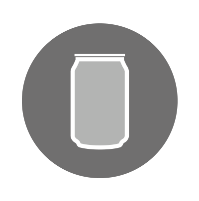 base inspection
HEUFT eXaminer II XS: base inspection
FOREIGN OBJECT INSPECTION
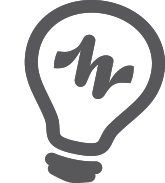 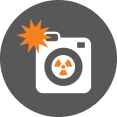 ENLIGHTENMENT
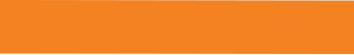 X-ray – base inspection
FOREIGN OBJECT INSPECTION
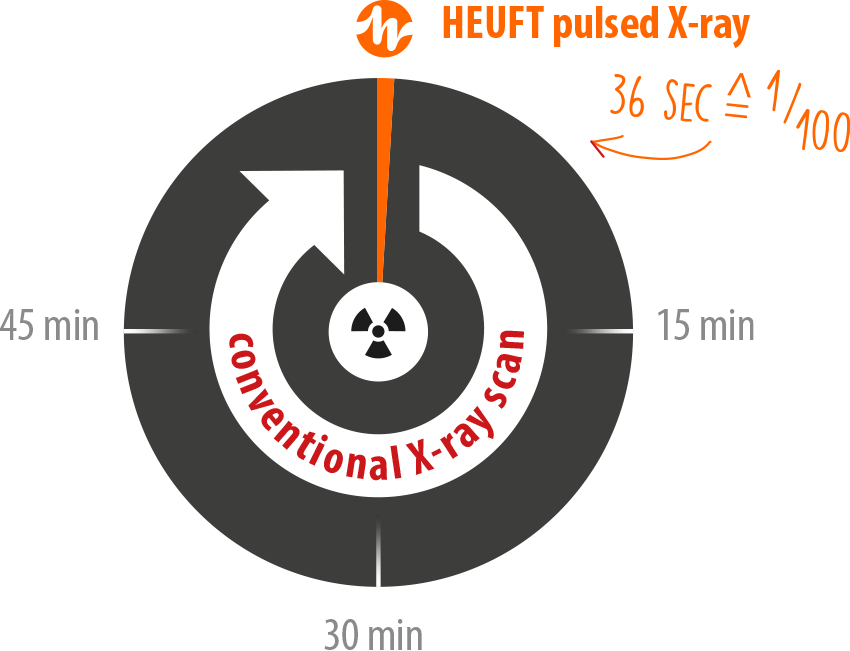 Pulsed X-ray technology
HEUFT eXaminer II series
MAXIMUM PRECISION AND 
MINIMUM RADIATION!
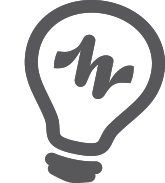 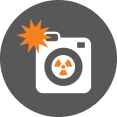 ENLIGHTENMENT
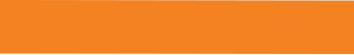 Pulsed X-ray technology
FULL CASE INSPECTION
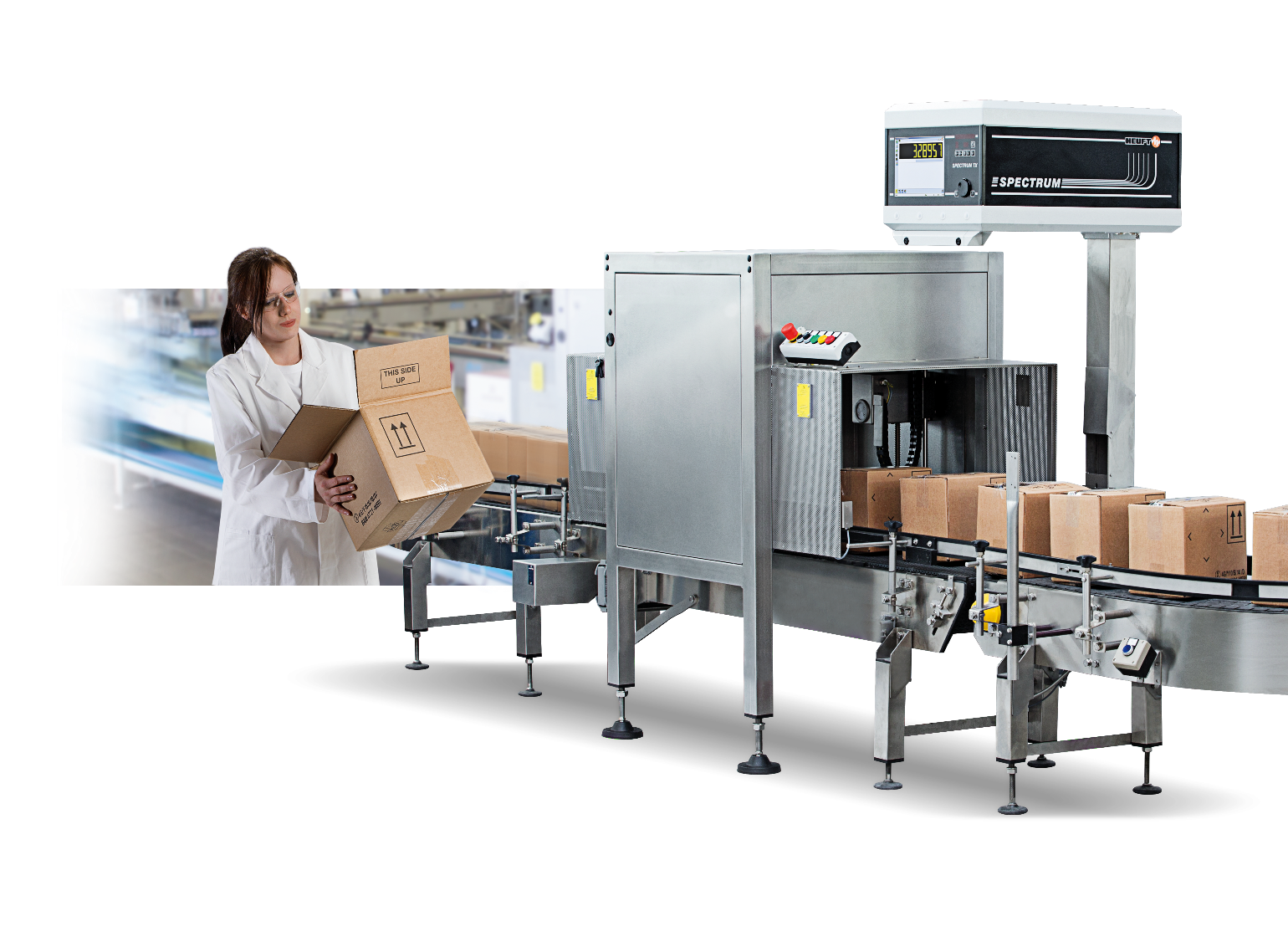 Full case and tray inspection for outer packaging in top shape.
HEUFT GX
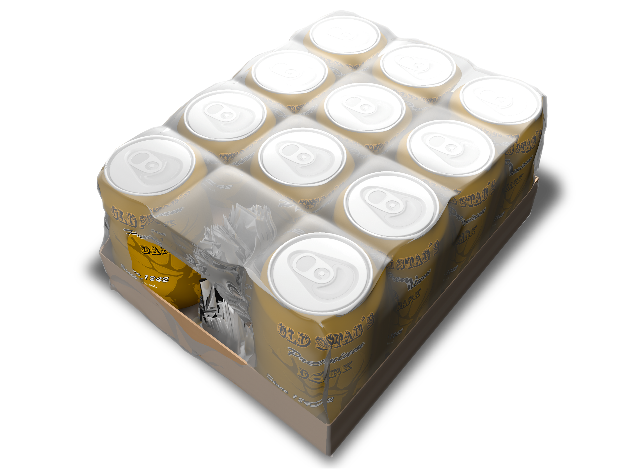 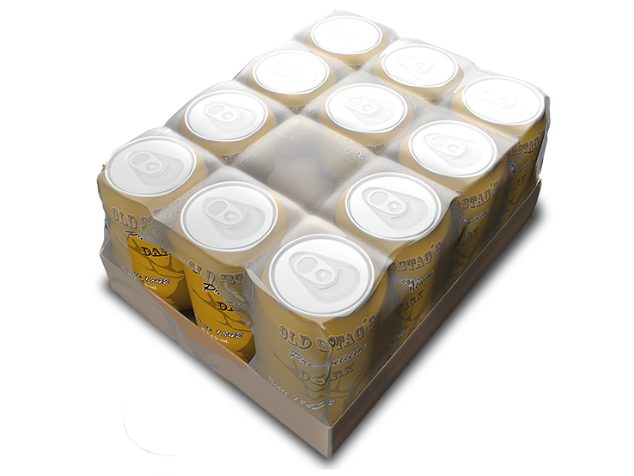 FALS REJECTION
HEUFT mono
HEUFT e-mono
HEUFT pusher
HEUFT flip
HEUFT DELTA-FW
HEUFT DELTA-K
high-speed rejector 
without Compressed air
compact discharger
careful rejector
gentle folding rejector
dynamic rejection curve
smooth rejection
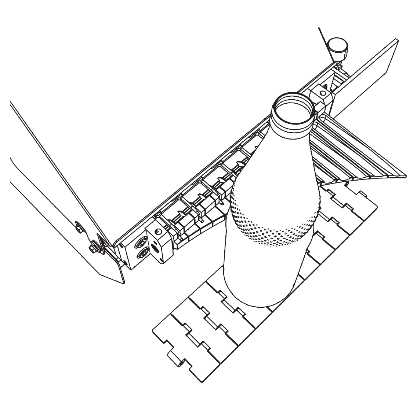 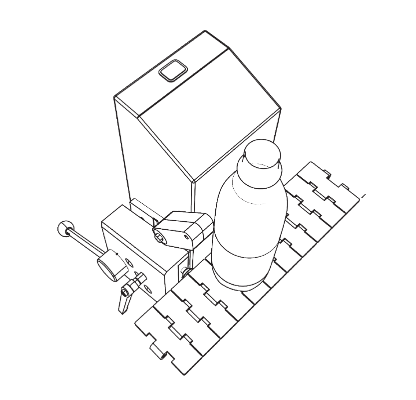 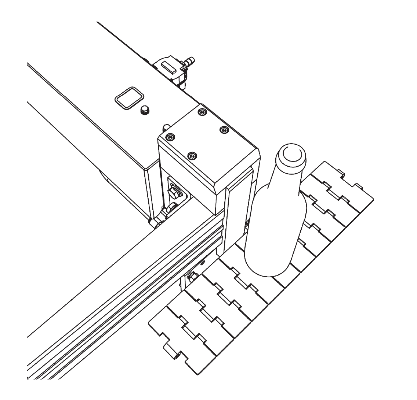 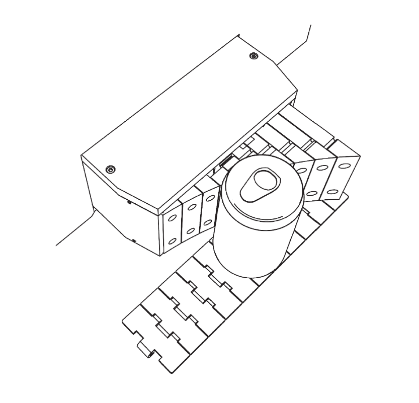 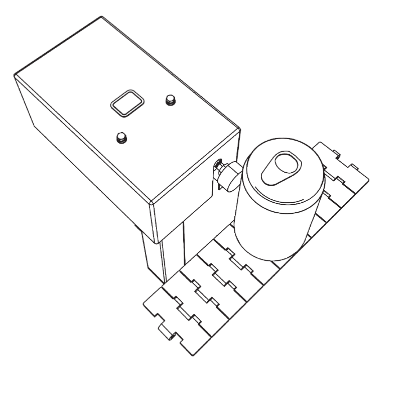 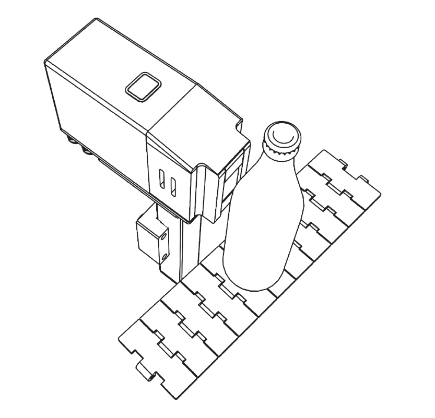 OPERATING DATA ACQUISITION
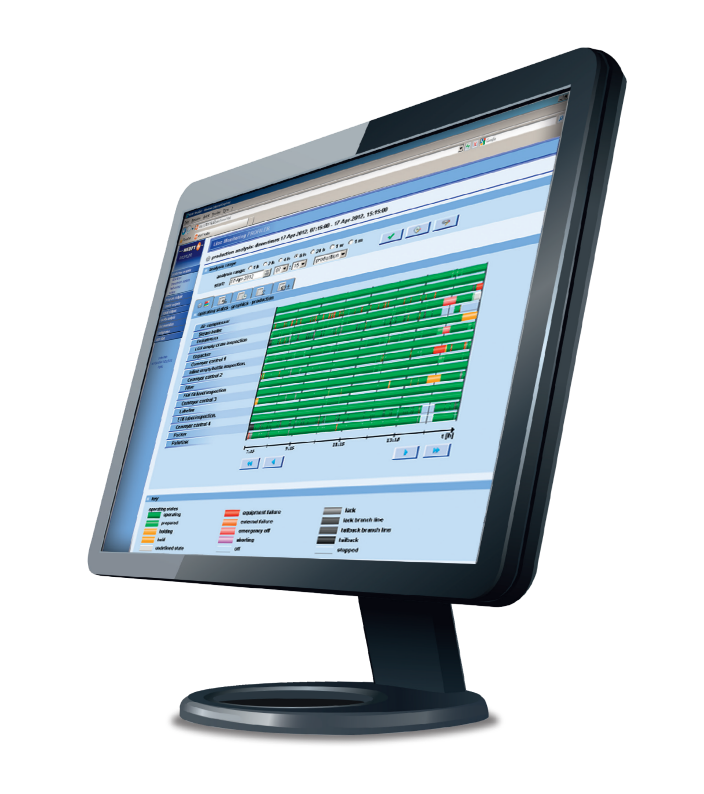 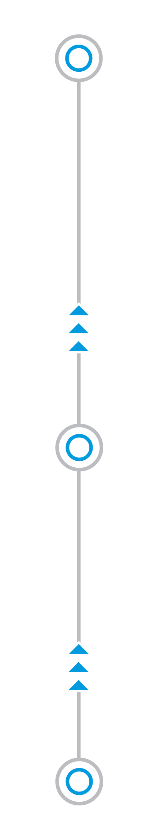 HEUFT PROFILER advanced
HEUFT PROFILER-family
Extension
HEUFT PROFILER
Production data acquisition (PDA) and
line analysis in real time.
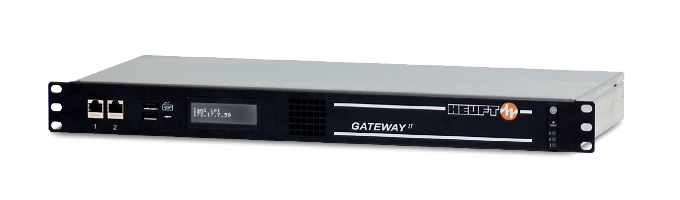 Upgrade
HEUFT STRATEGY II -Server
HEUFT PROFILER elemental
HEUFT SYSTEMTECHNIK GMBH – heuft.com
Thank you for your attention!